Save NatureSave planet Earth For Future Generation
Teacher: Hasmik Hovakimyan
E-mail:    hasmik.hovakimian@rambler.ru
School     № 84 n/a Kh. Abovyan
This year we worked on a project entitled!
Save Planet Earth For Feature Generation!
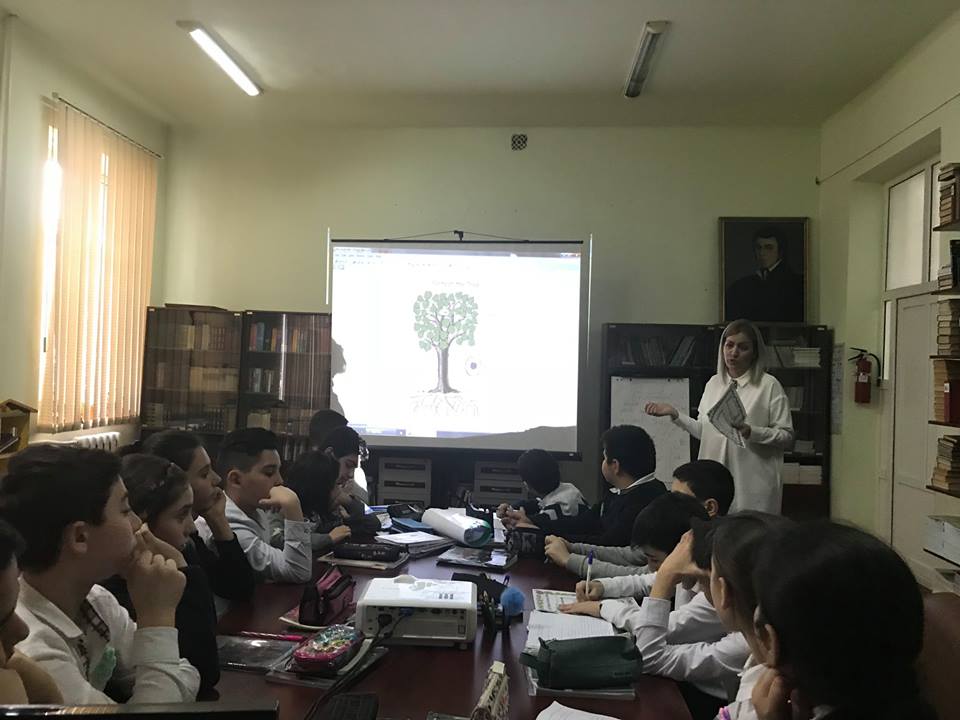 Save Forests! Save Trees
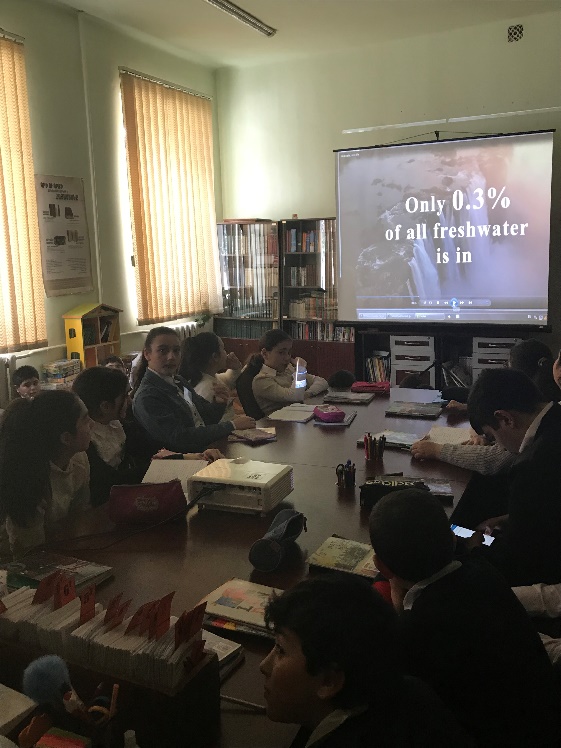 Let’s plant flowers!
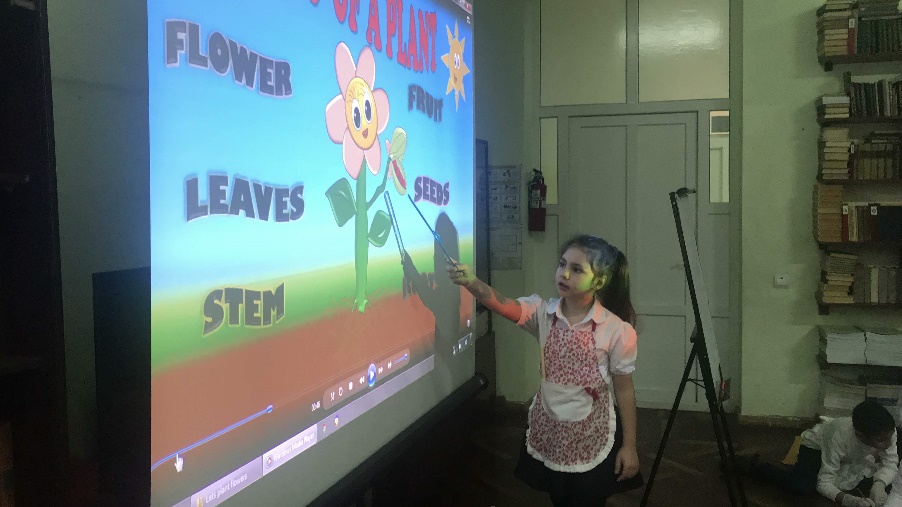 Save water! Water is life!
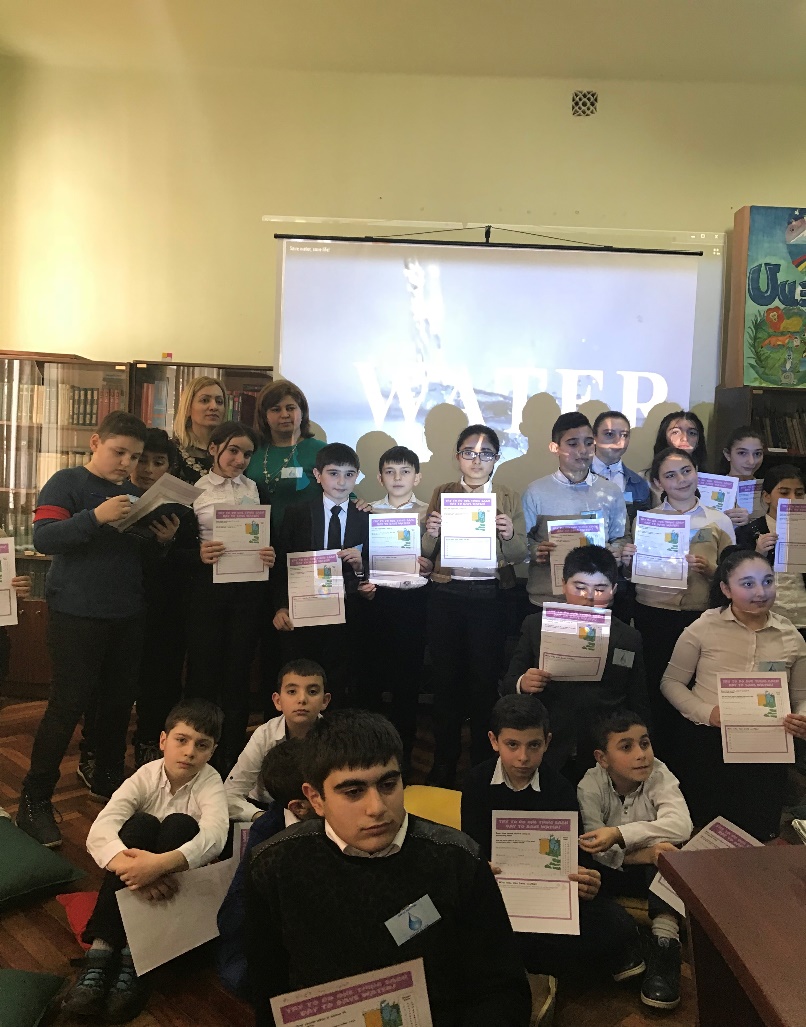 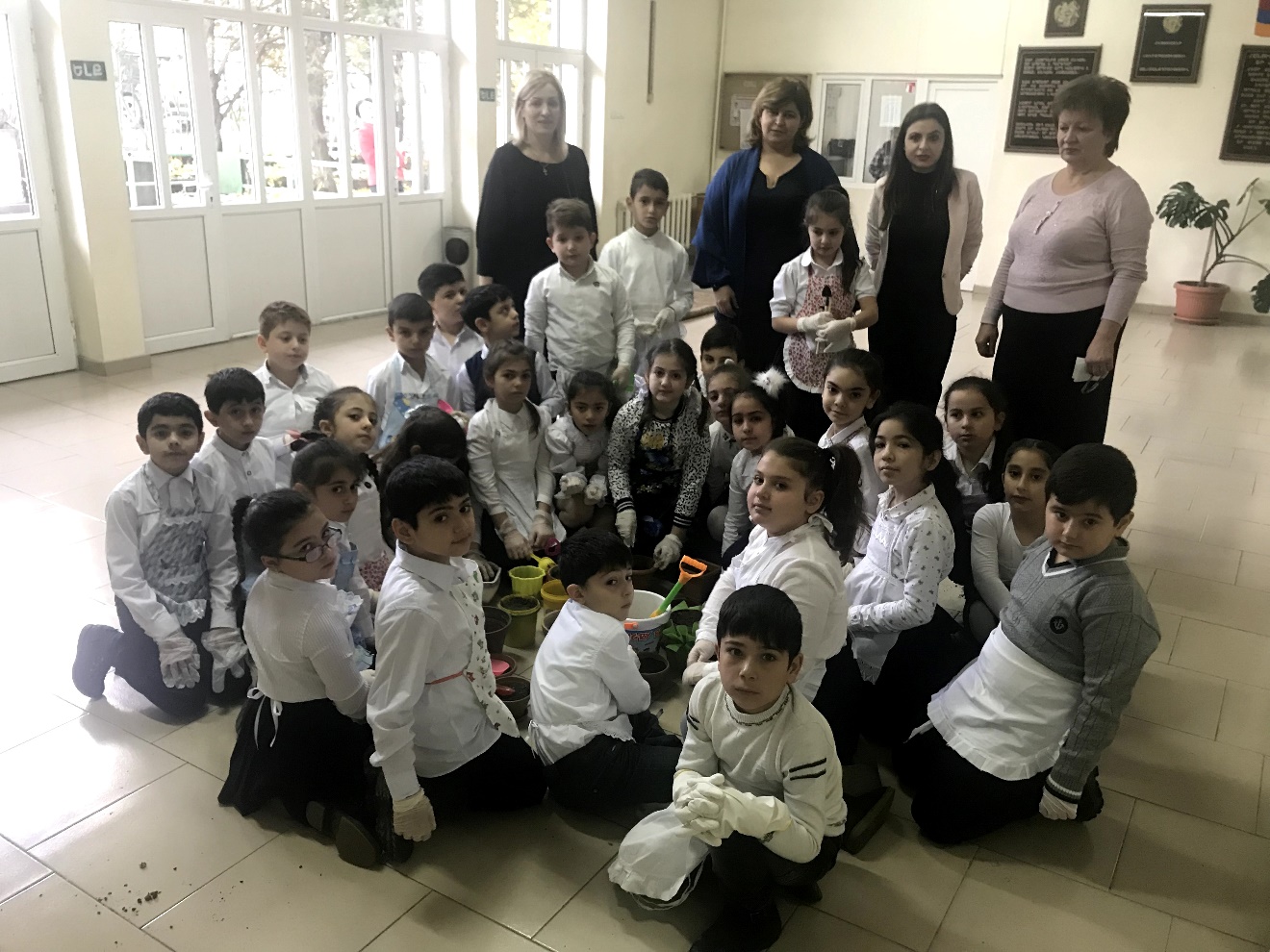 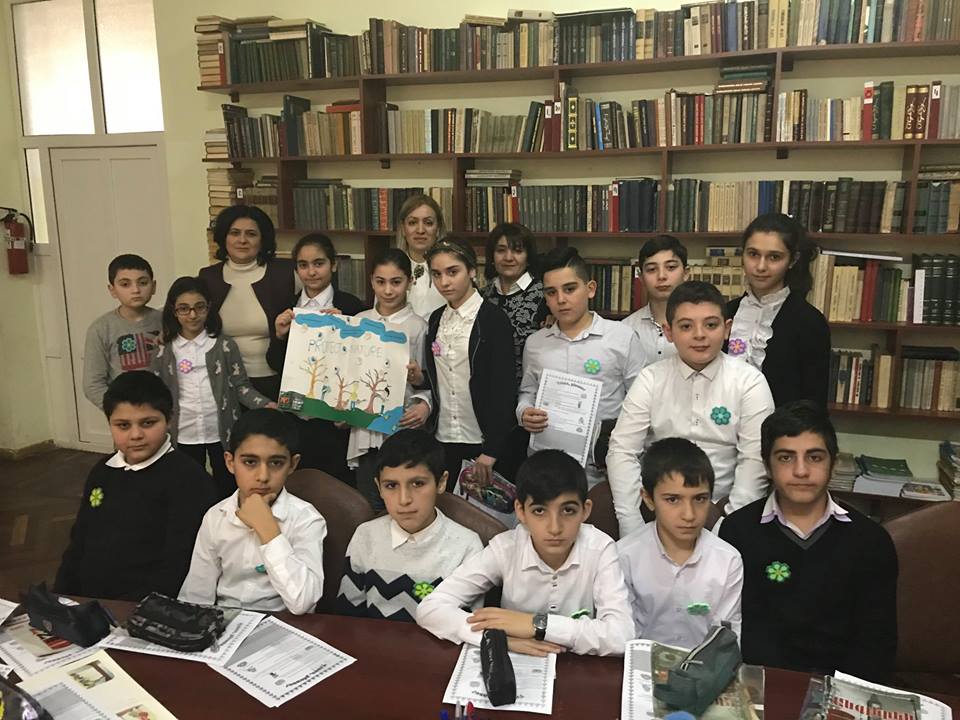 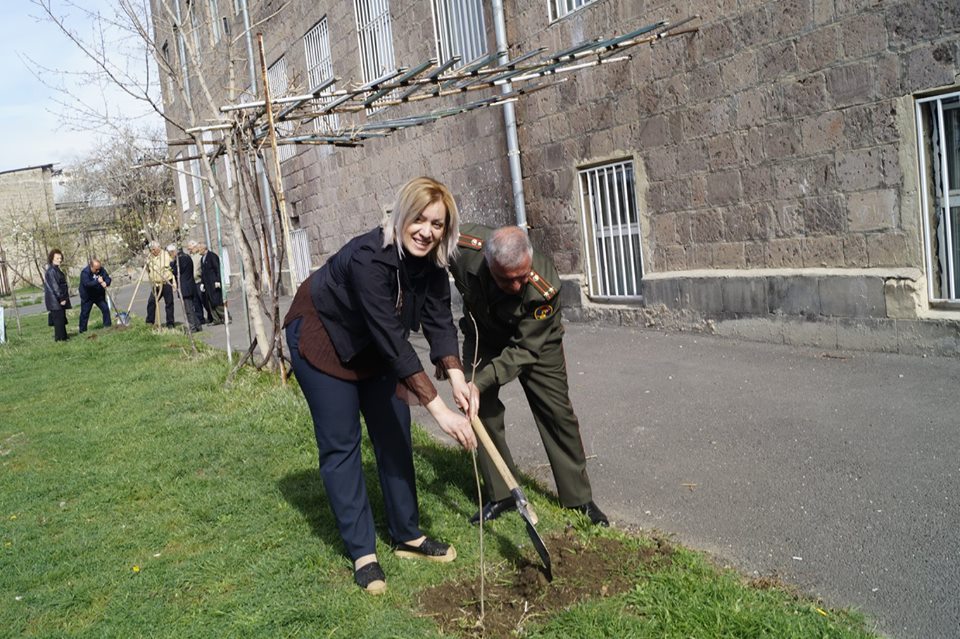 Let’s plant trees
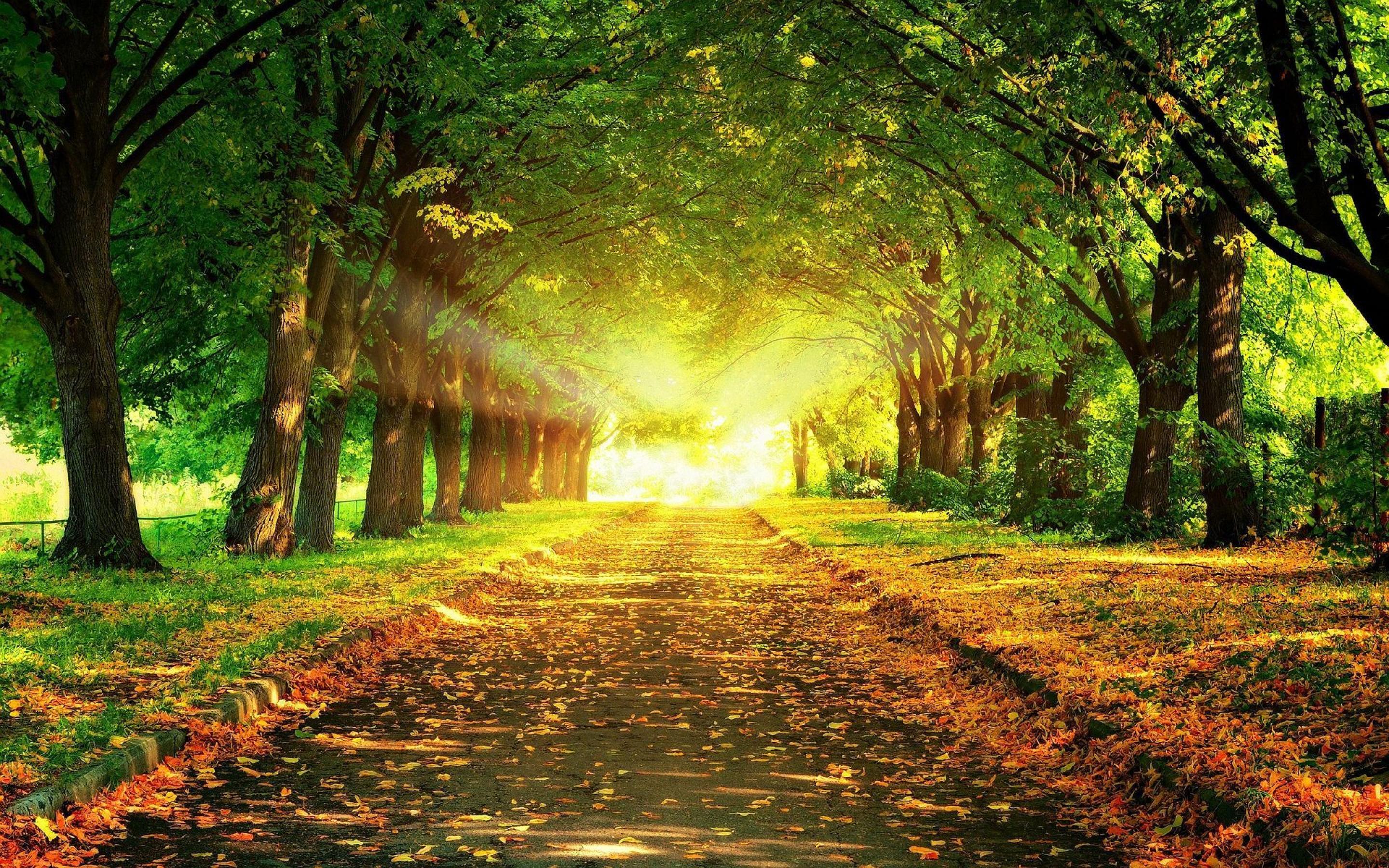 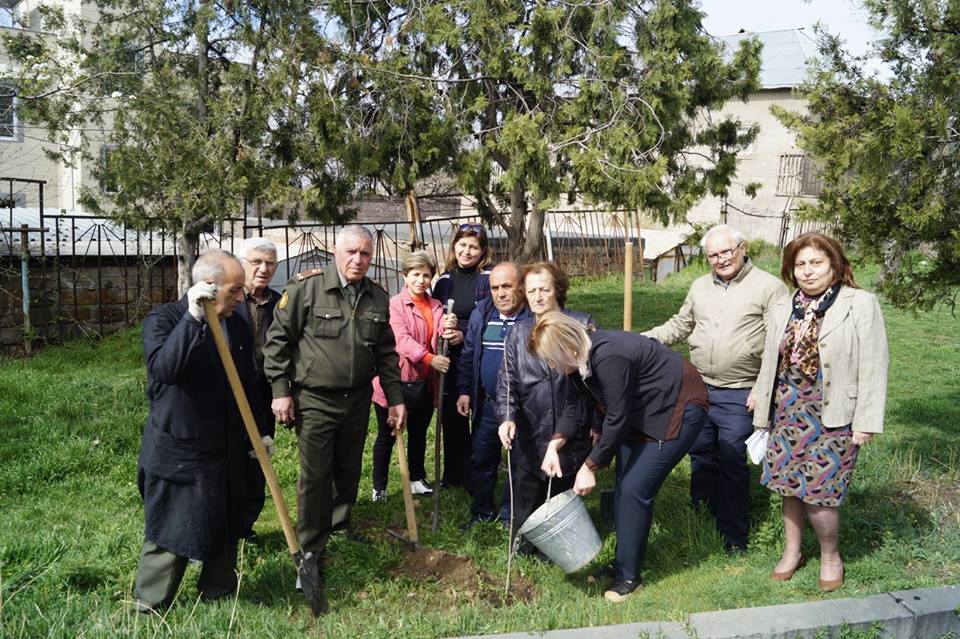 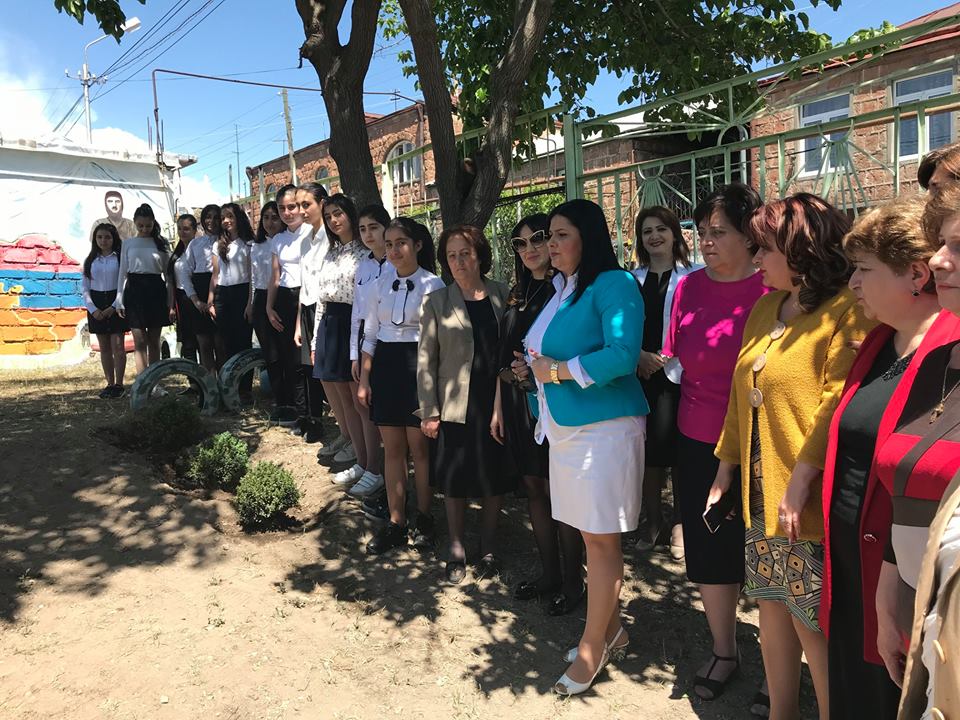 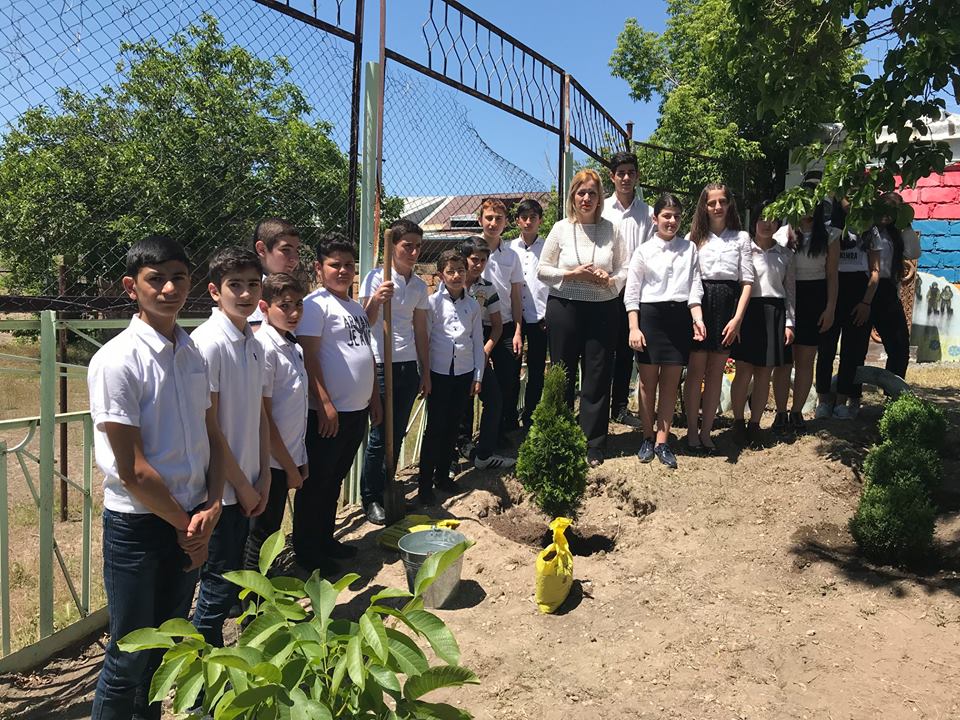 What is environment?
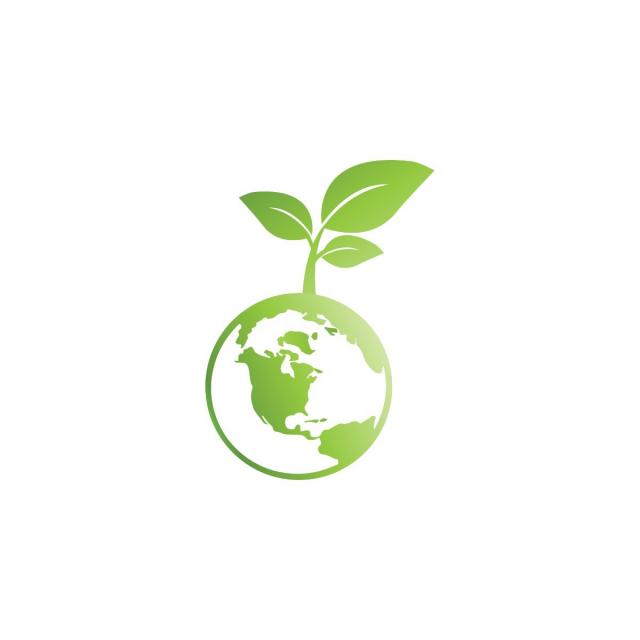 Enviornment provides us with 
Air that we breath
Water that we drink
Food that we eat
Clothes that cover our body
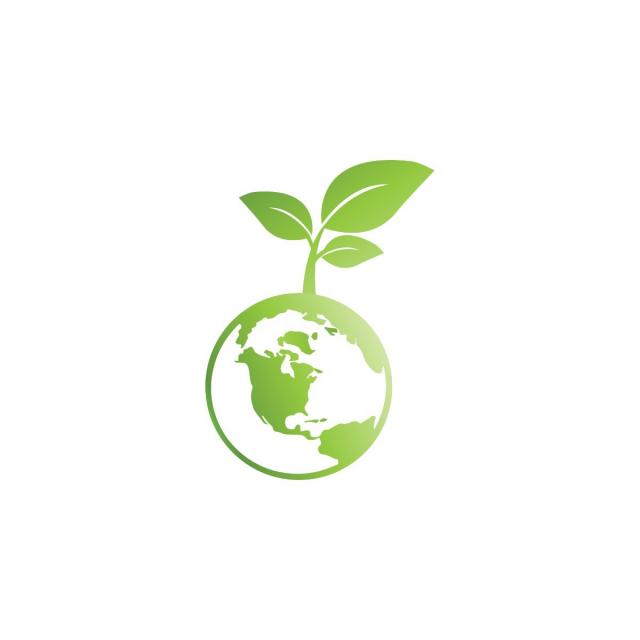 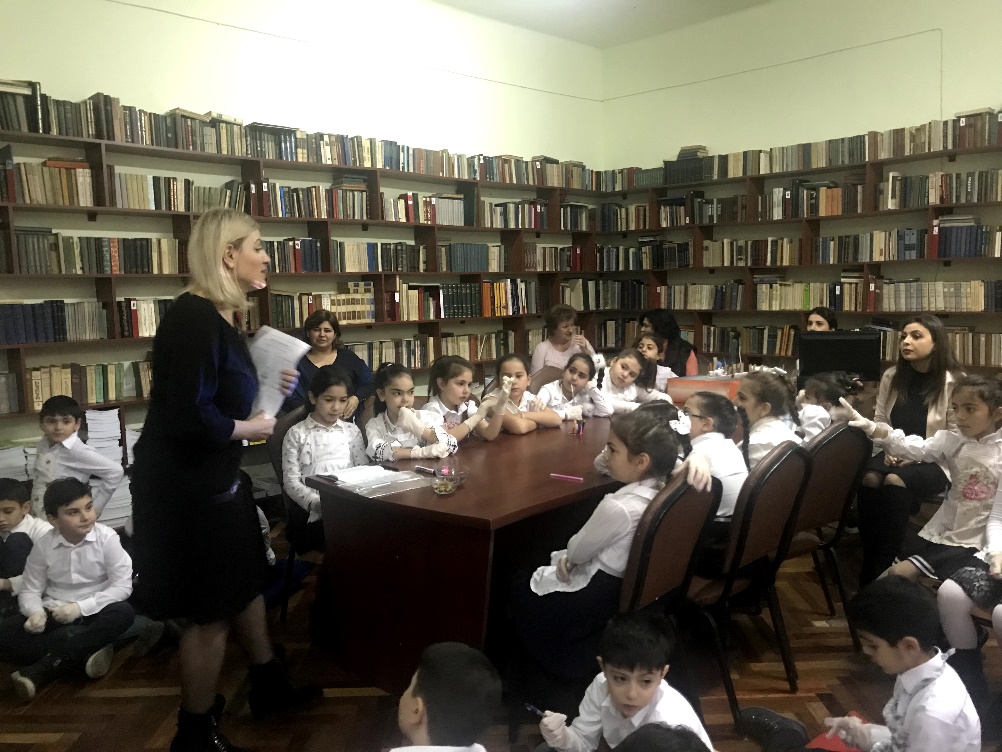 Let’s help to keep the environment clean
Never throw chocolate papers or garbage on the roads,on the grounds.
Always throw waste and garbage in a dustbin.
Water the plants every day as they give us food, the air we breath.
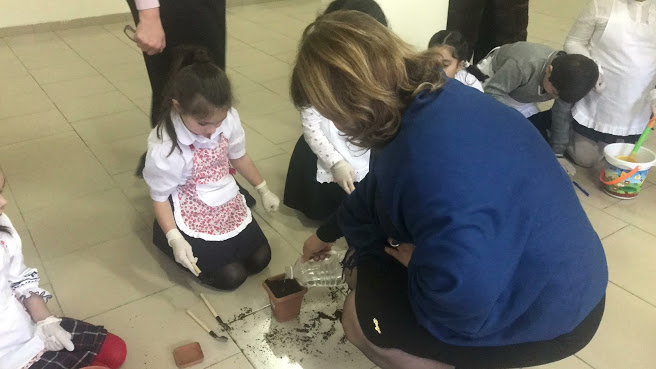 The parts of the plants
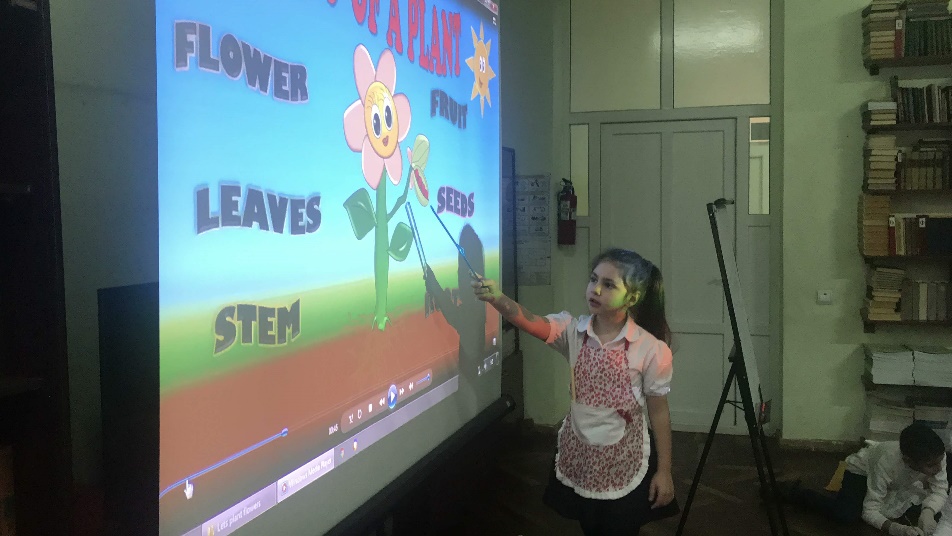 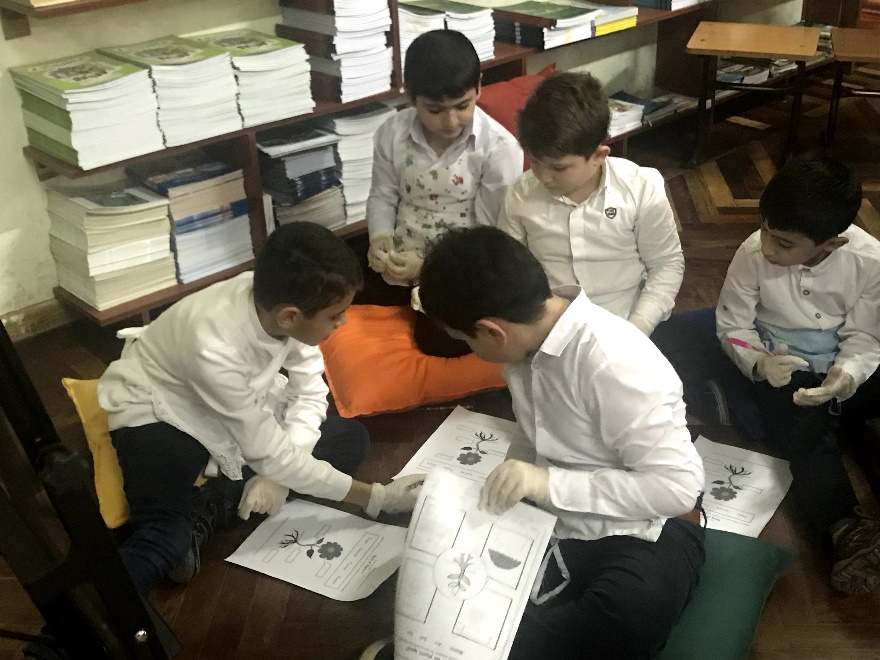 Why do we need plants?
Plants take carbone dioxide out of the air.
Plants release oxygen into the air which we need to breath
Plants produce food that is healthy for us to eat.
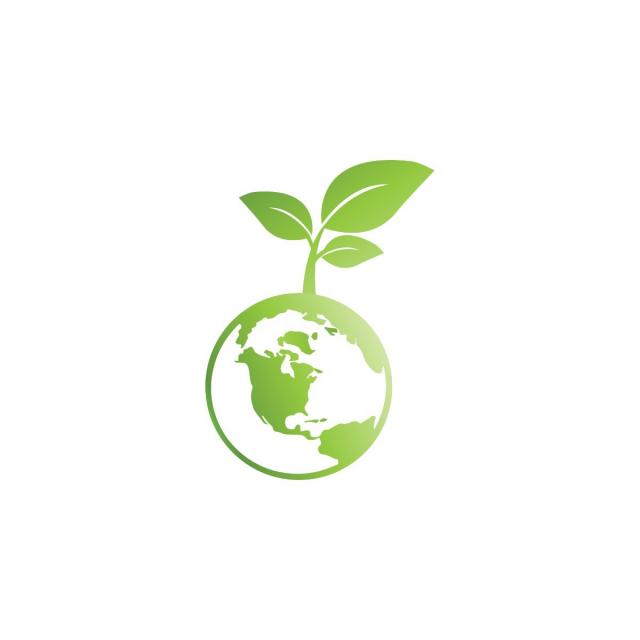 What do plants need to grow?
How do plants grow?
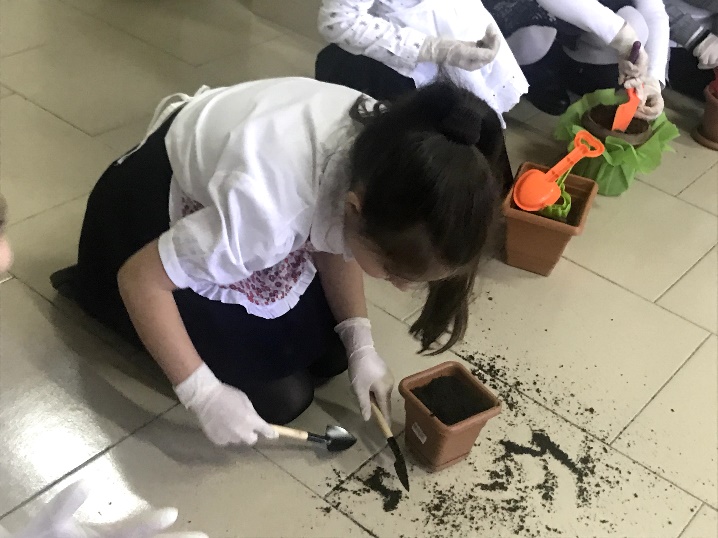 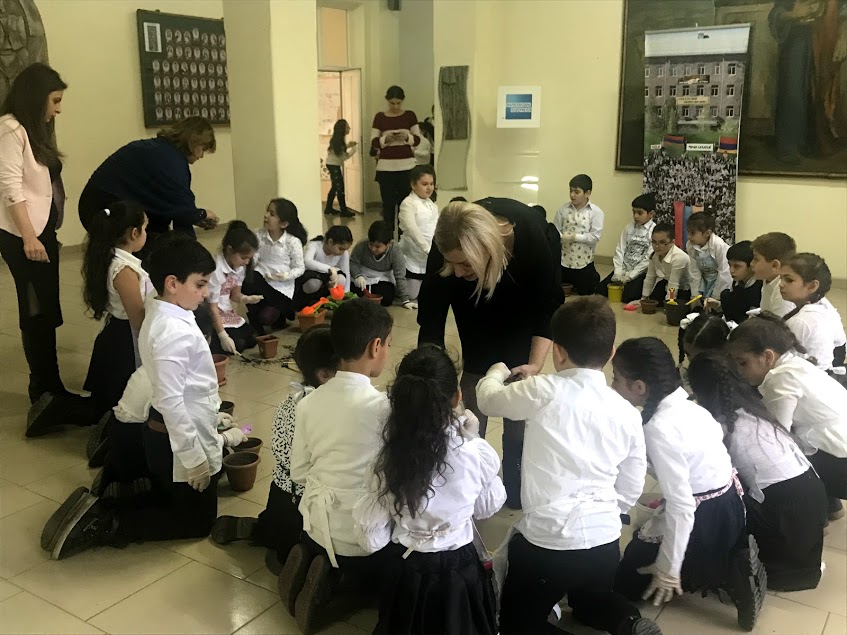 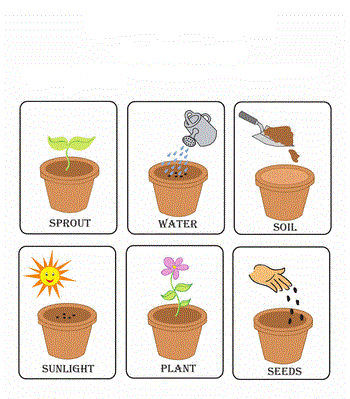 We will always remember these words
Save the Earth with farmers
Save the Earth with hard work
Save the Earth with goodness
Save the Earth with smile and love!
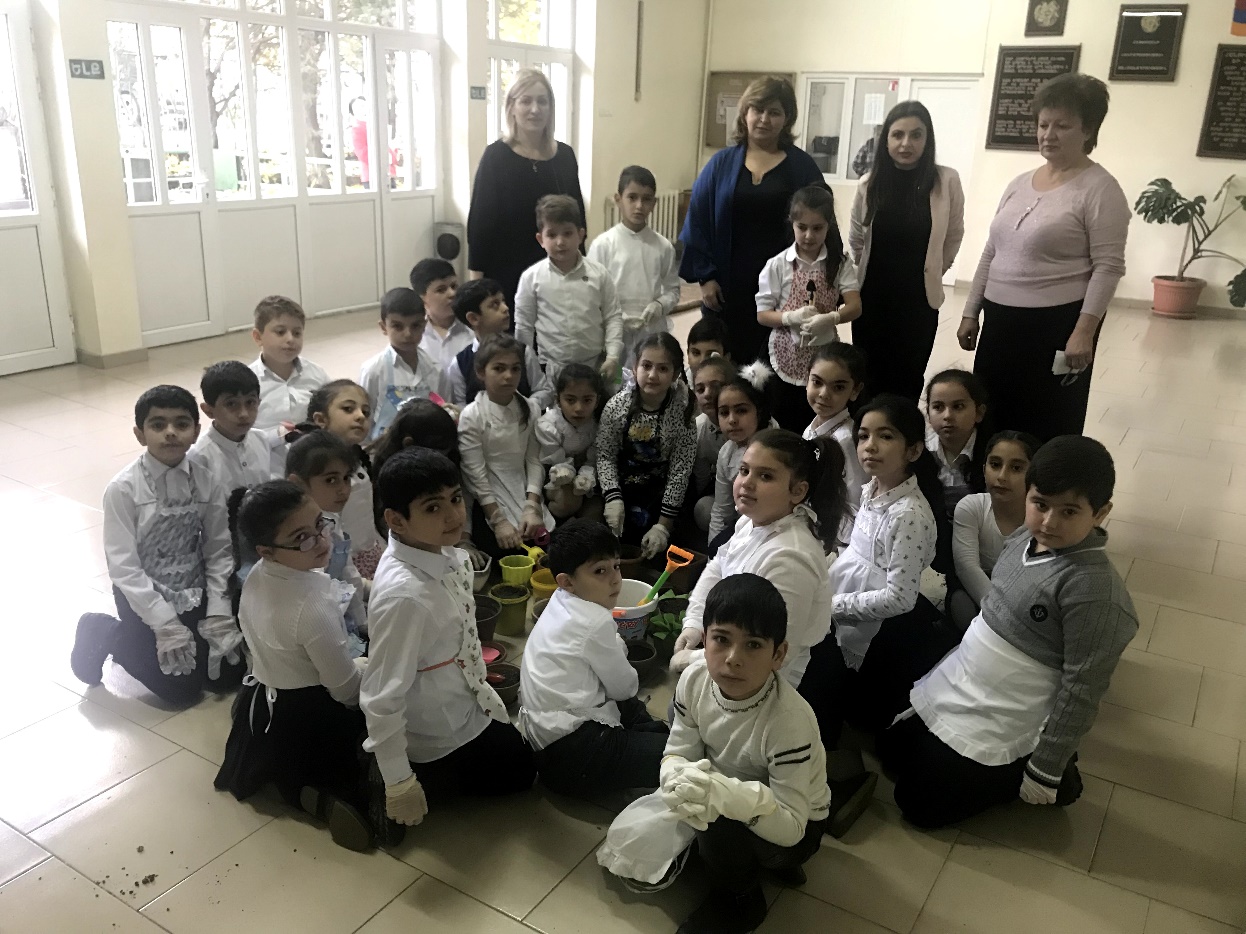 ForestLet’s save our forest
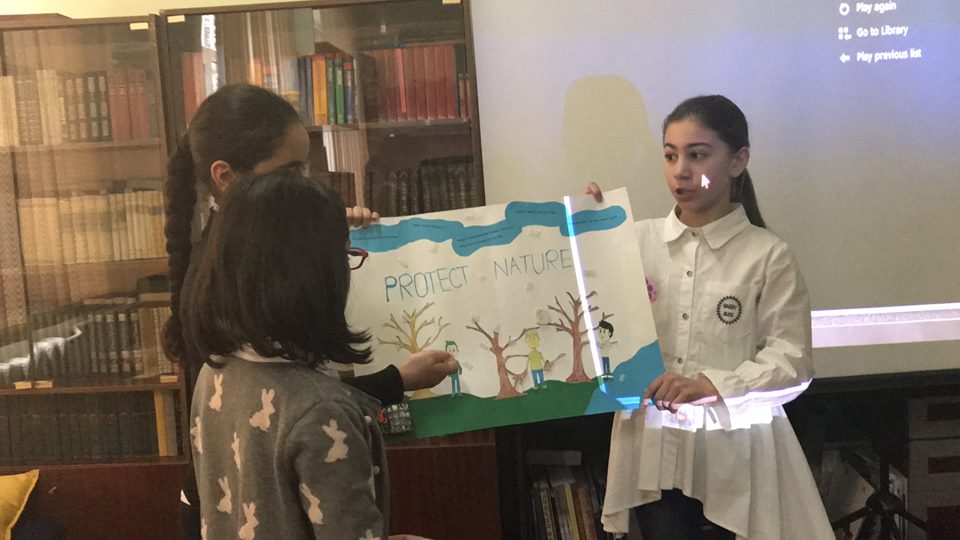 Children, you are welcome to an amazing journey to a forest, a wonderful place.
Forests are essential for life on Earth.They cover  1/3 of the earth`s surface and contain an estimated 3 trillion trees.
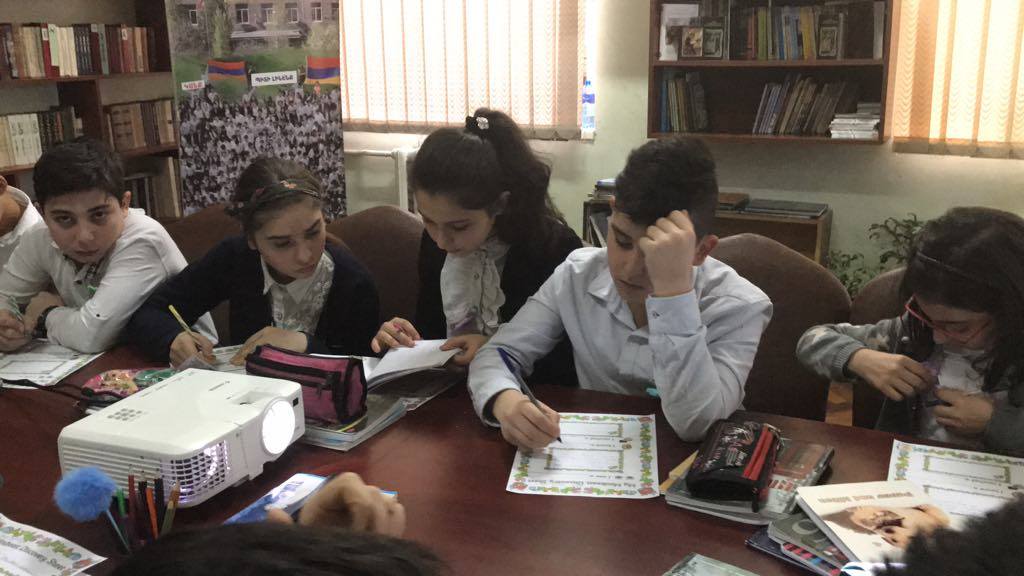 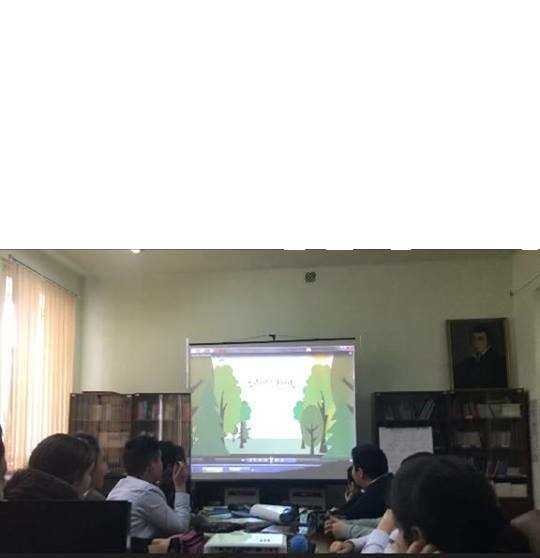 Rainforests are very important,there are a lot of animals,plants.It rains 200 hundred days there.
What is deforestation?
The act of cutting down or burning the trees an area.
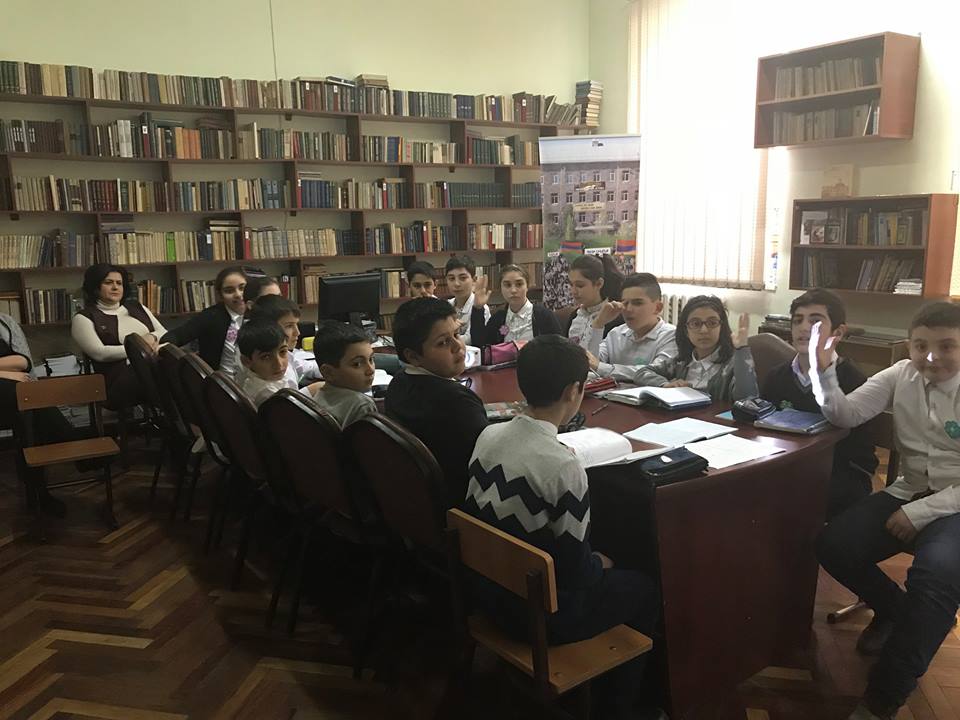 Save our forests
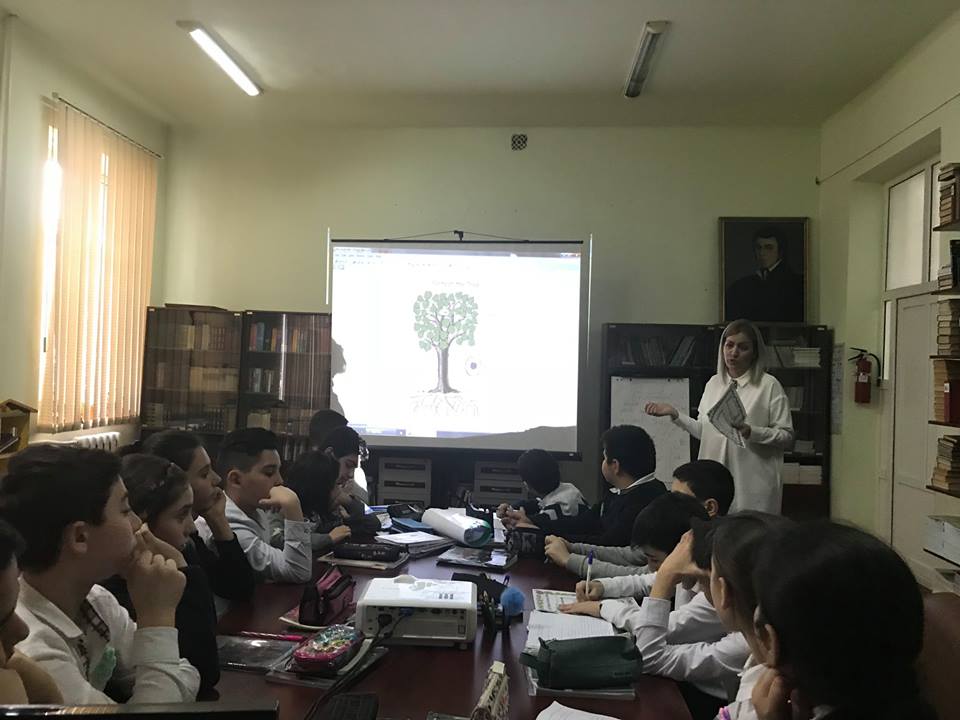 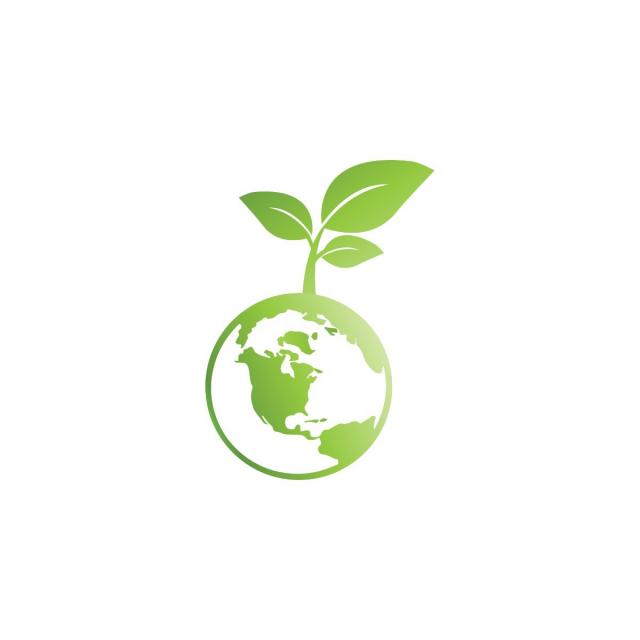 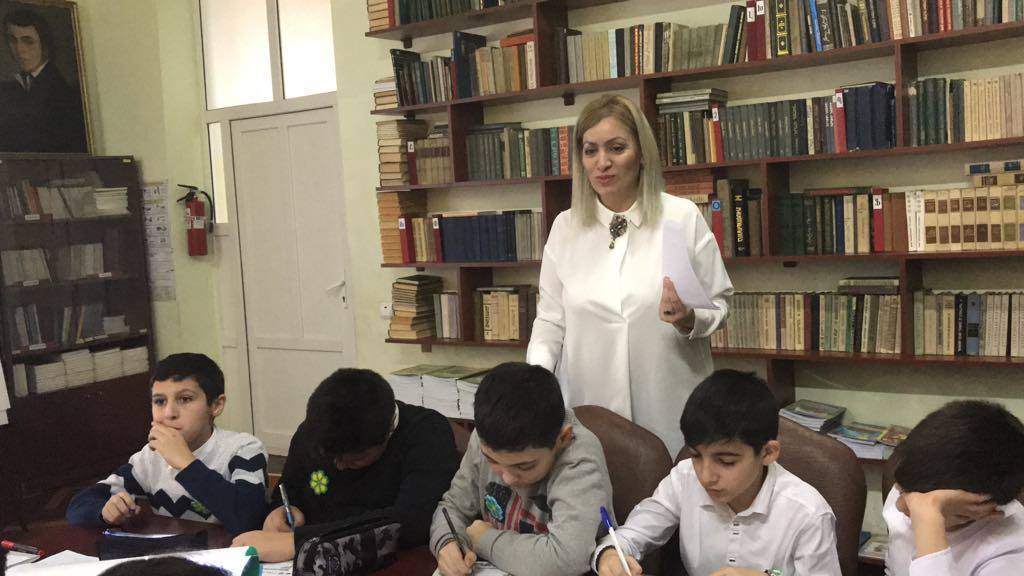 Water
Water is the most precious gift of nature to humanity. Earth is often called “Water Planet” because it is the only planet in our solar system which has liquid water on its surface.
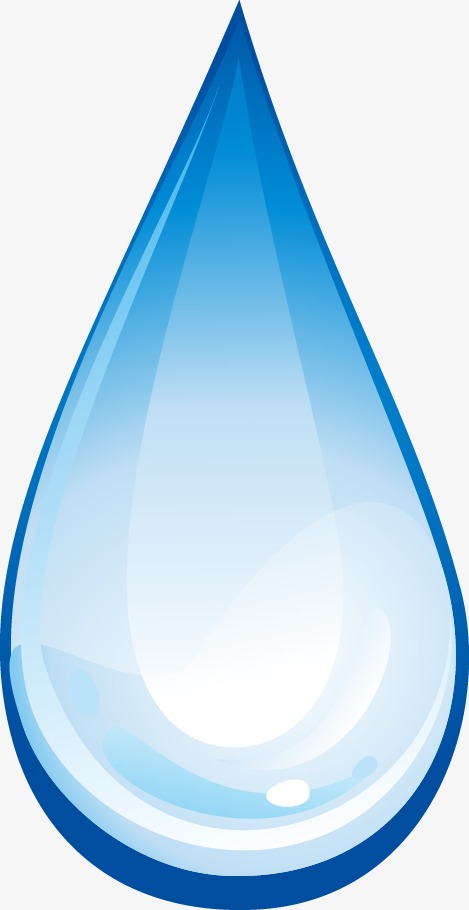 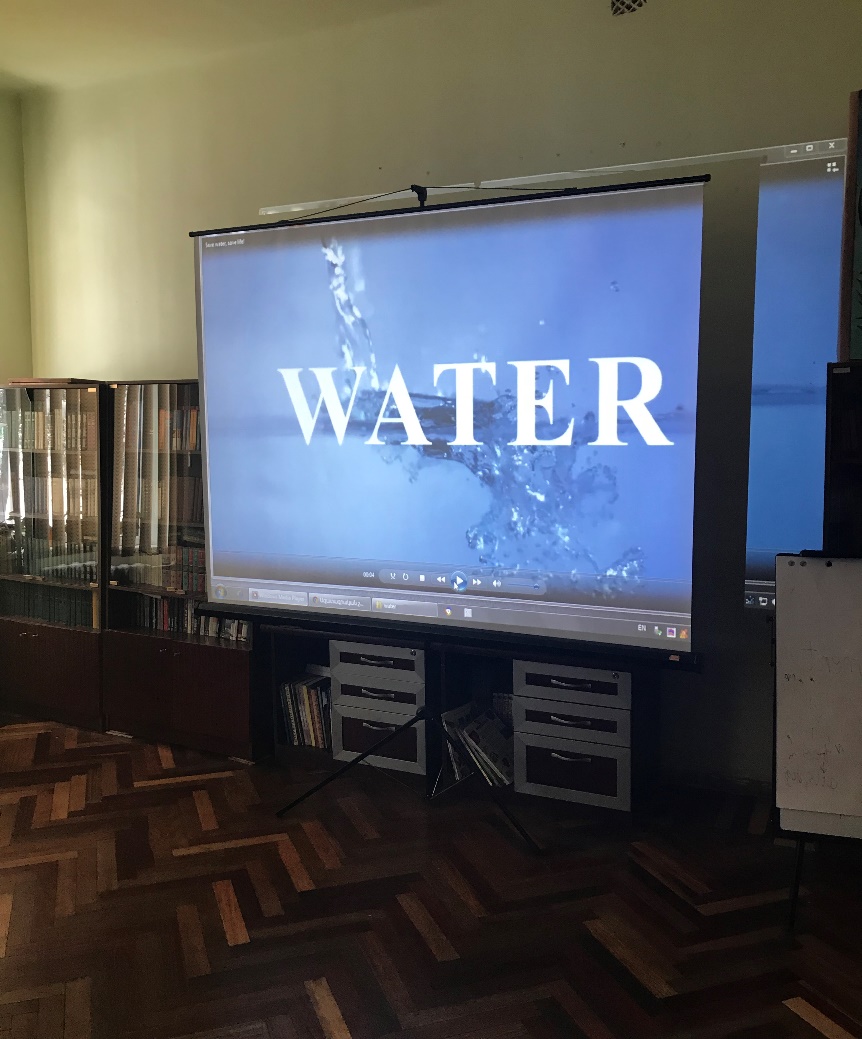 Children’s turn
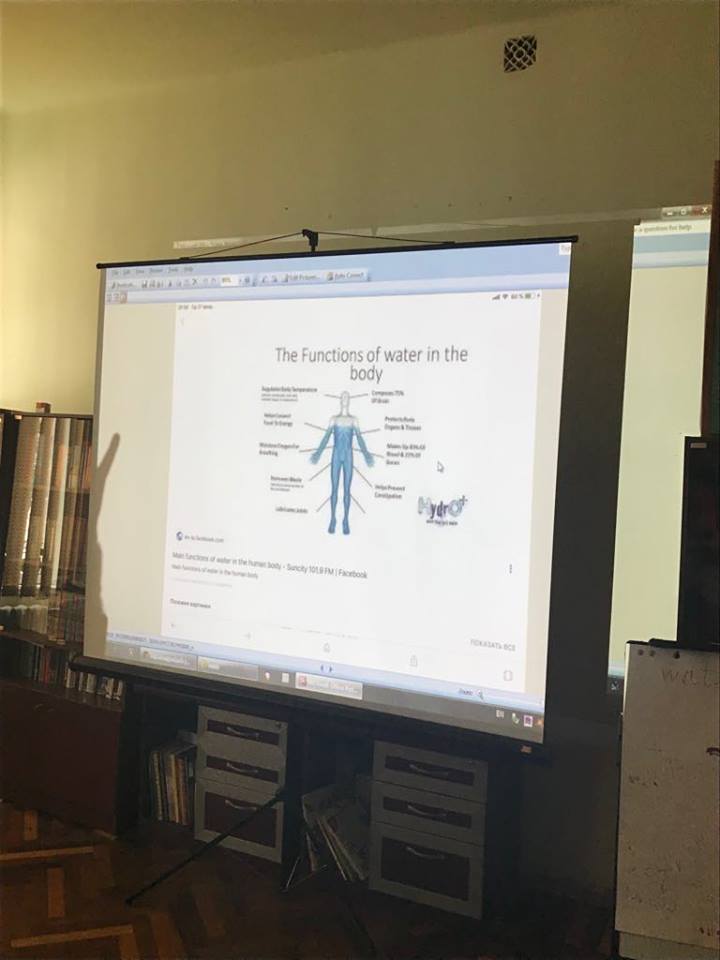 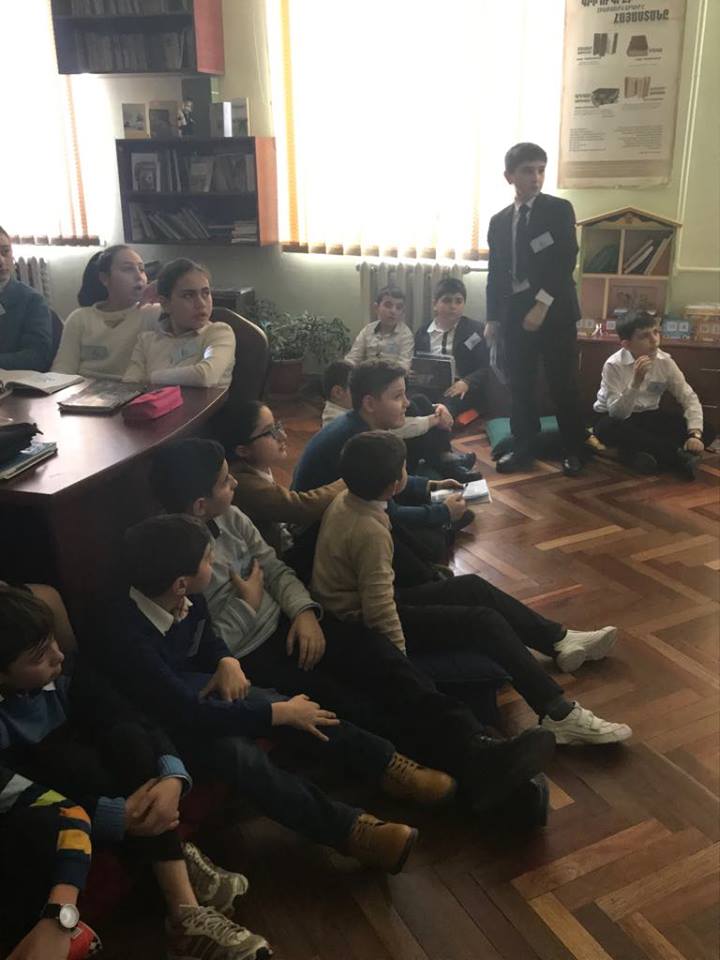 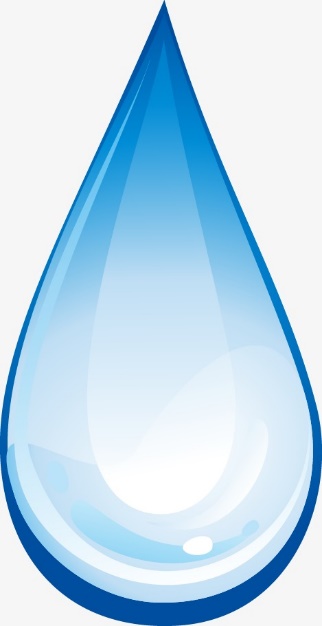 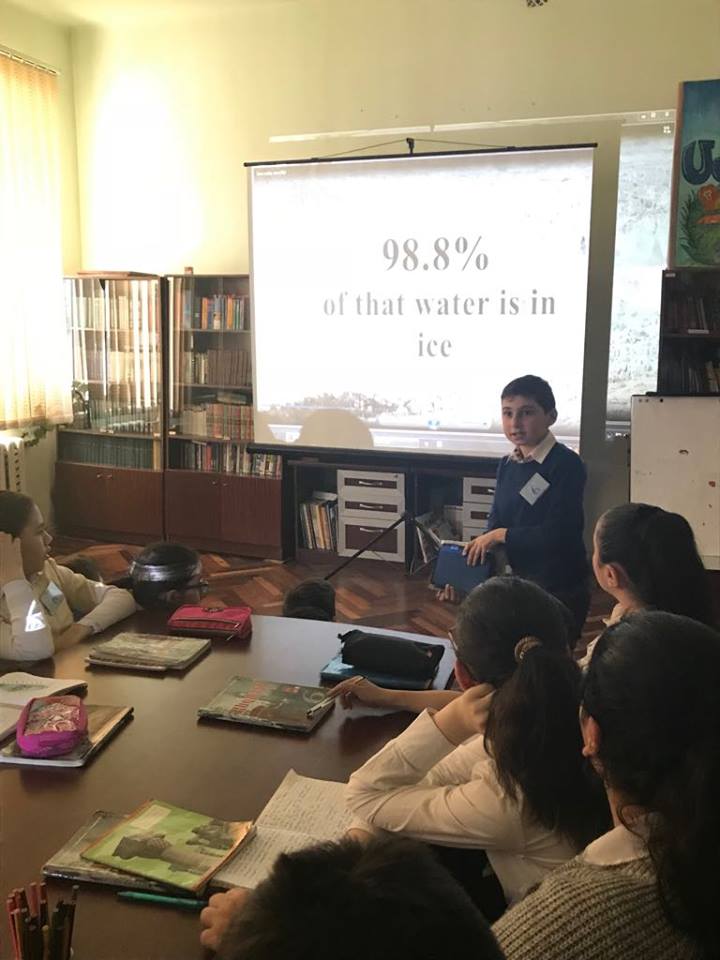 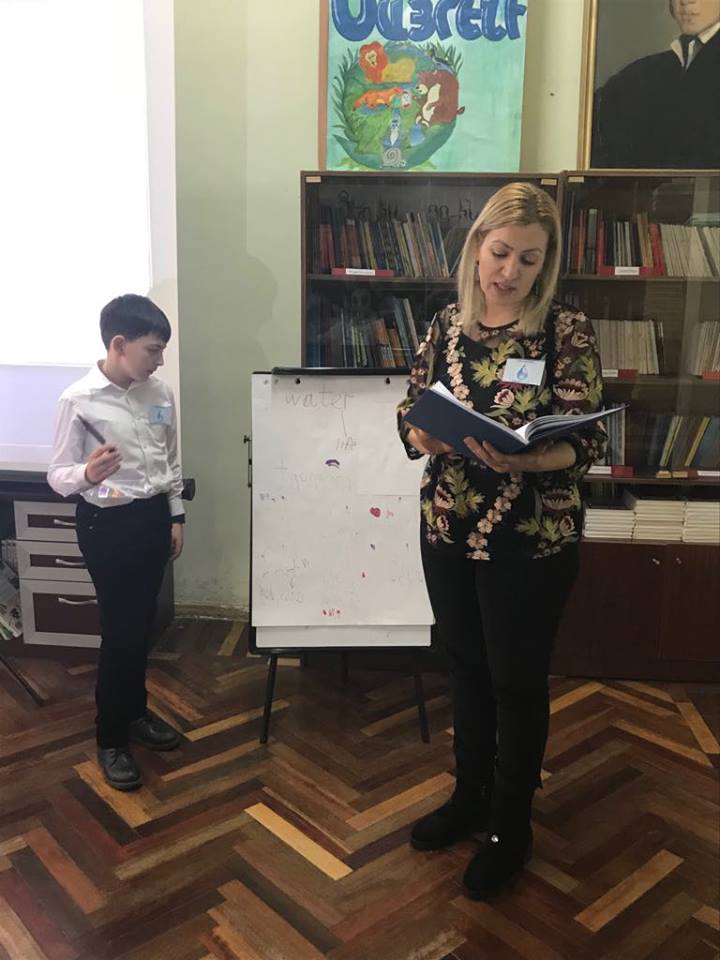 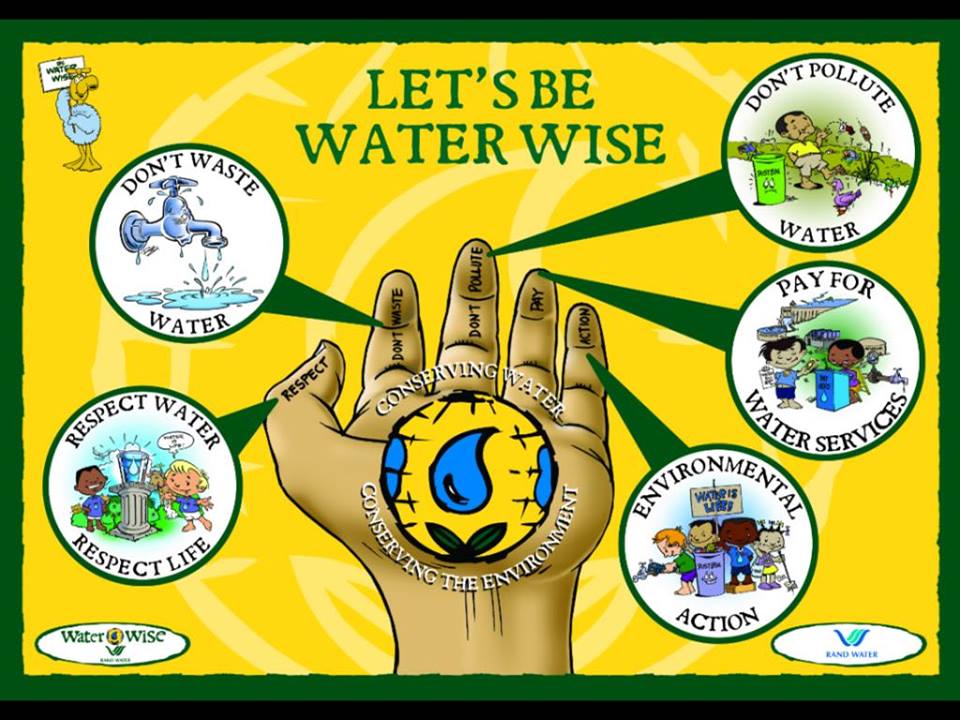 Close the water tap while brushing teeth.
Wash the fruits and vegetables in one pan instead of washing separate.
Take a shower instead of a bath if you are keeping it short.
Use dishwashes and washing machines only on full loads.
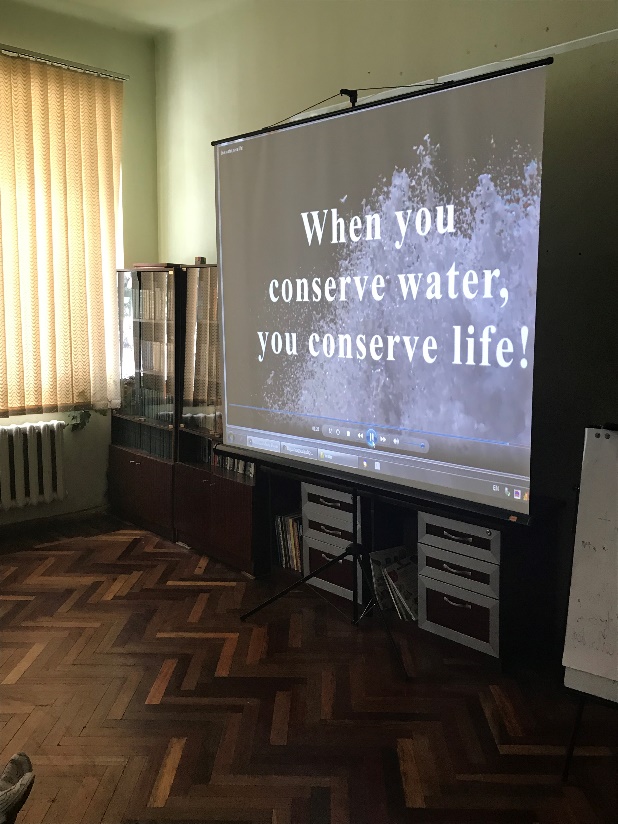 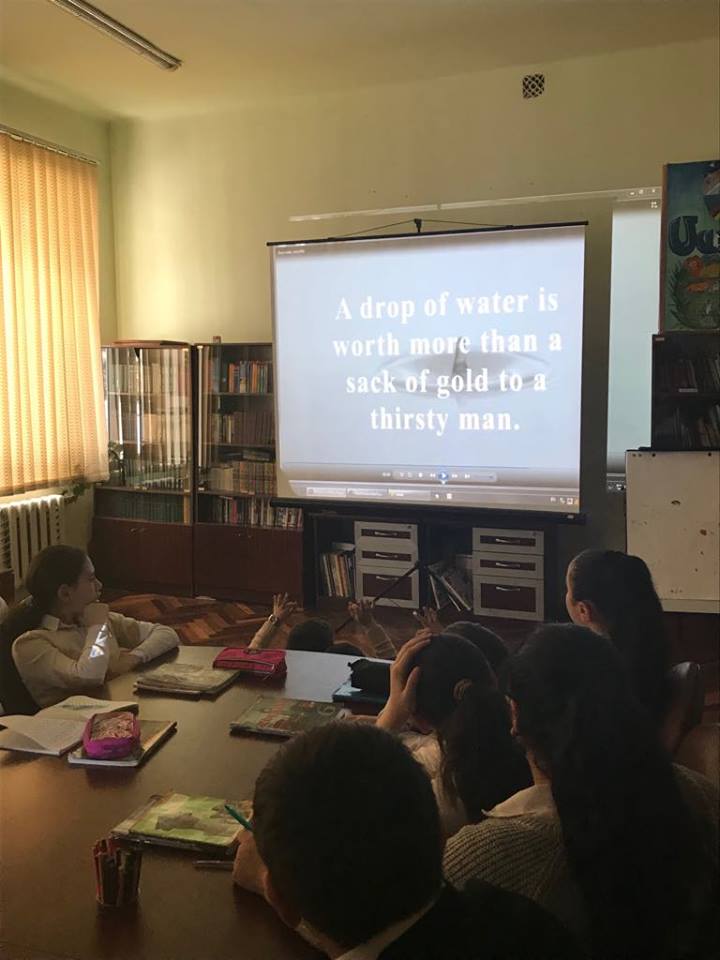 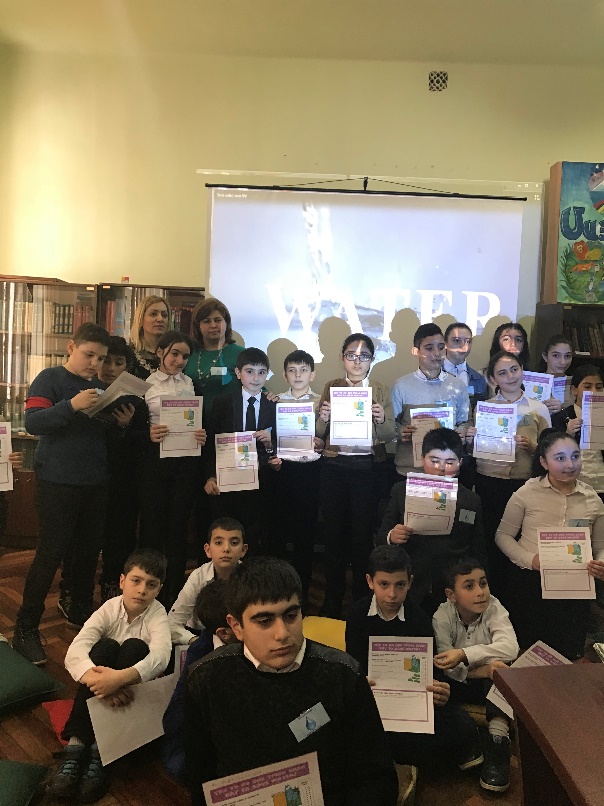 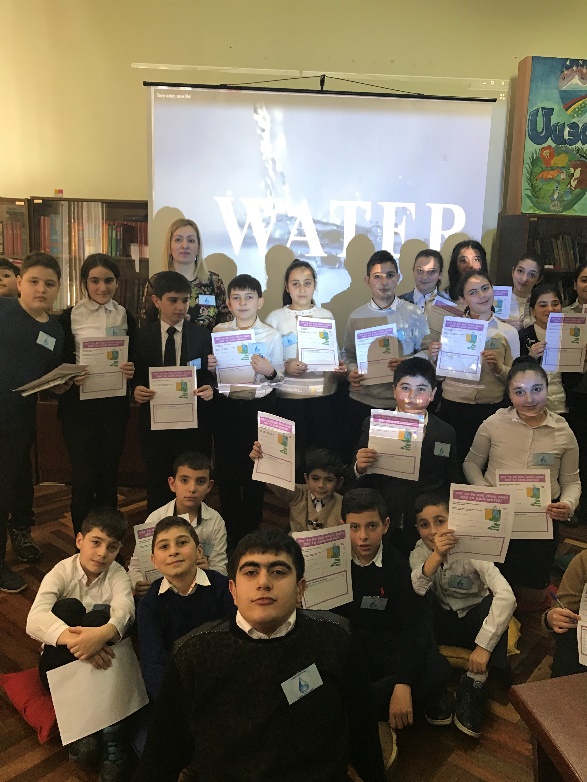 Pollution
Polluted air is a community problem.Air becomes polluted in many ways.Cars, trucks, buses and airplanes are among the worst polluters.
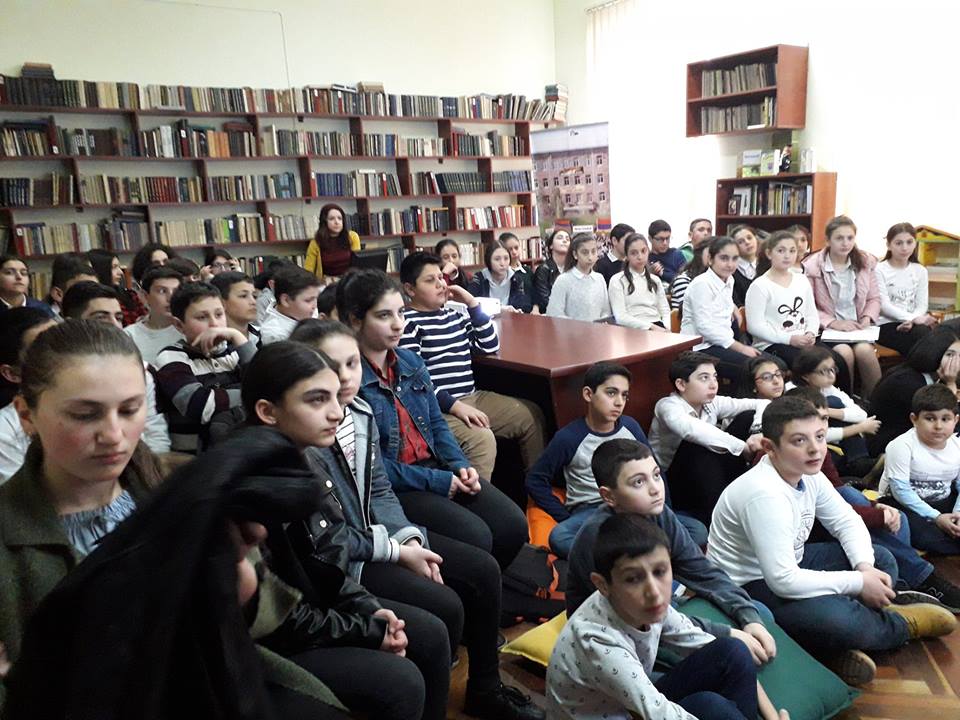 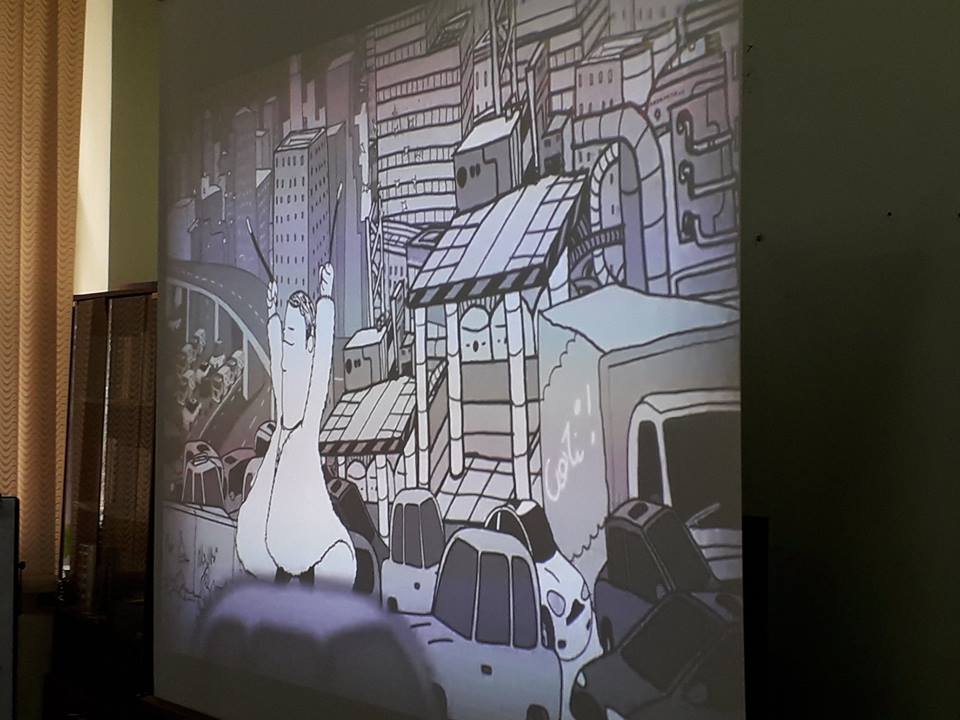 Sources of Water Pollution
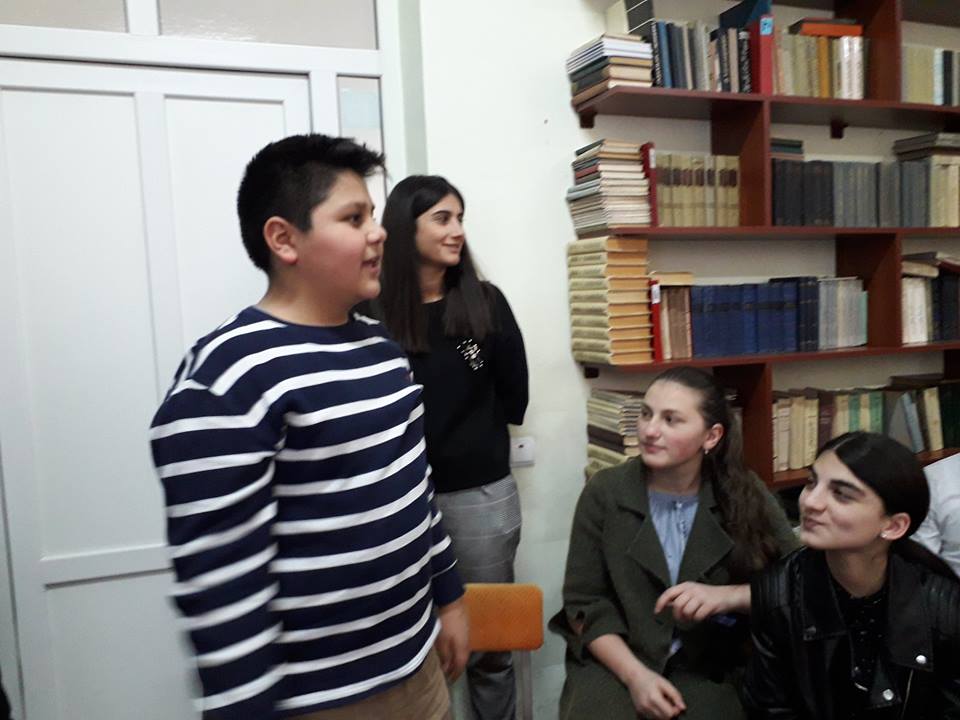 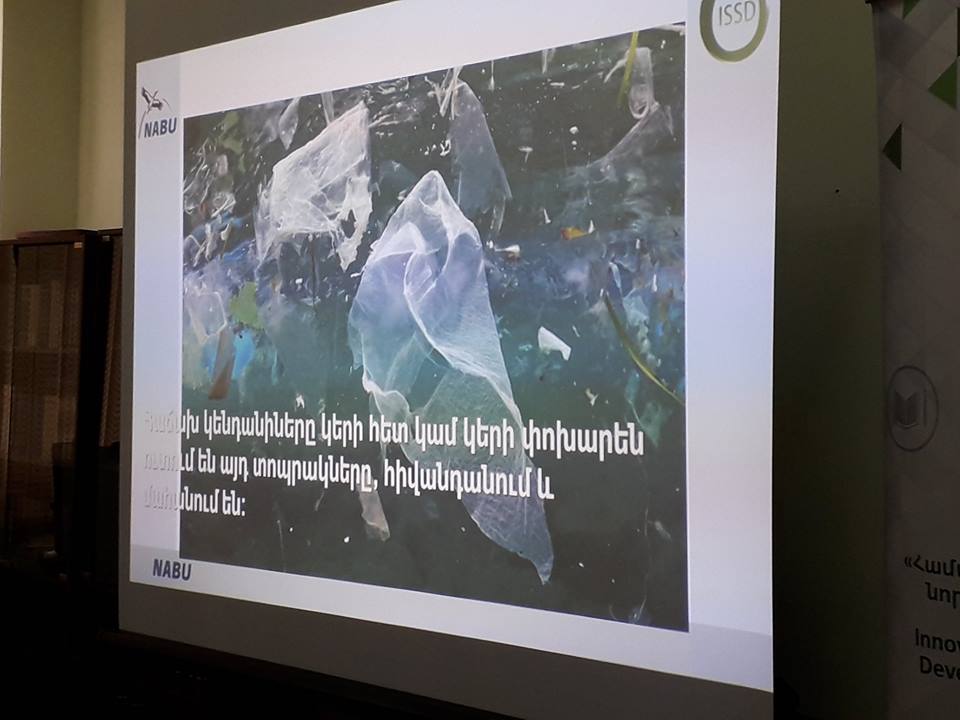 Water pollution is caused by dumping wastes into lakes, rivers and other bodies of water.
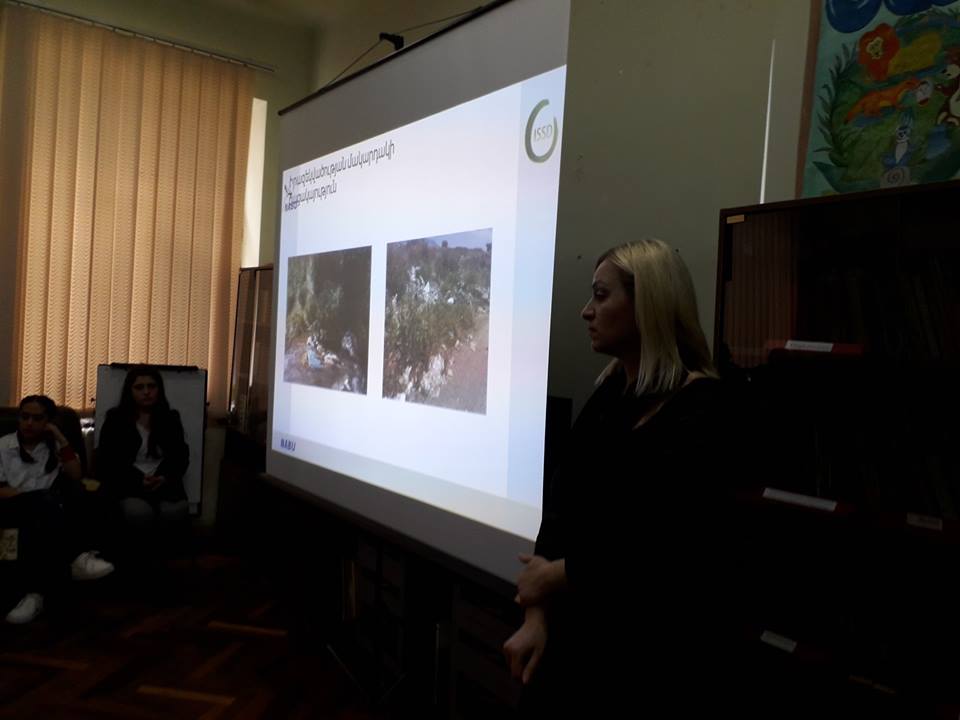 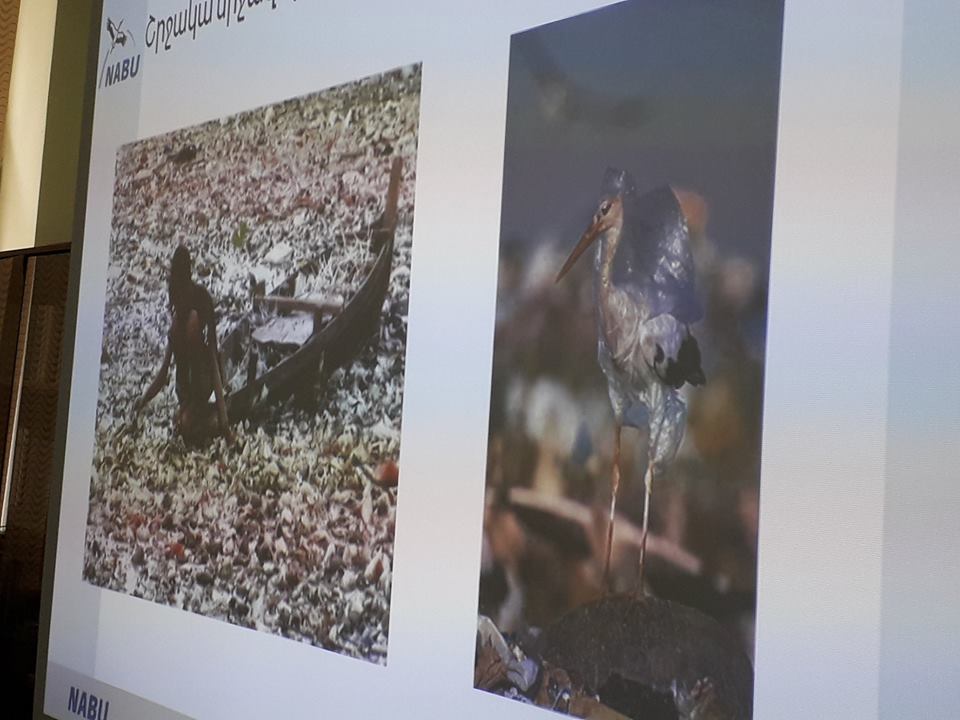 Global warmingDisappearing of animals and birds
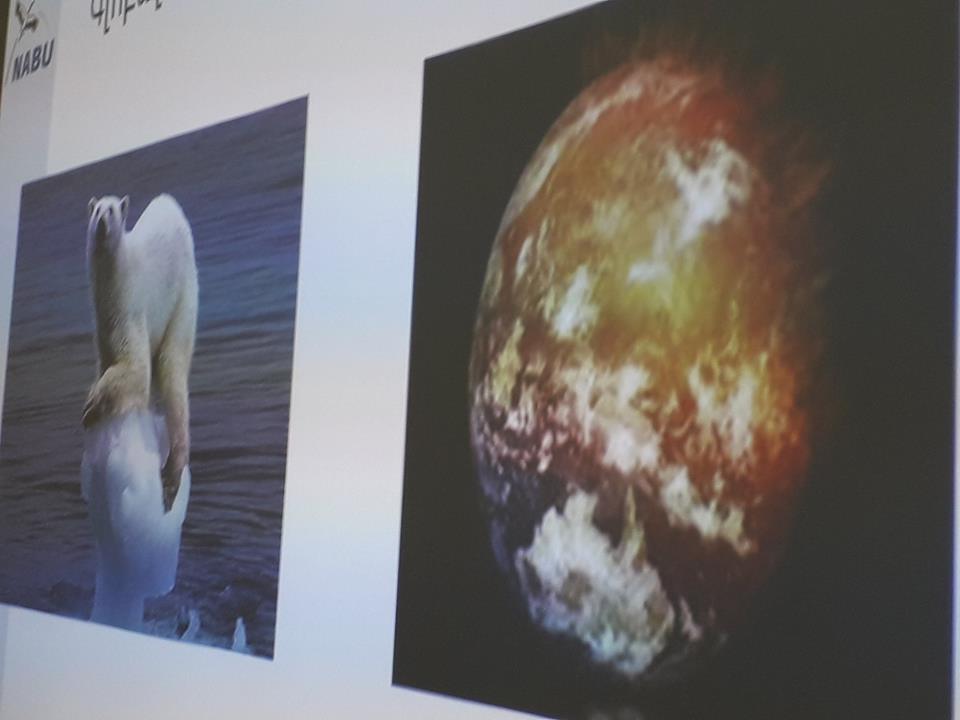 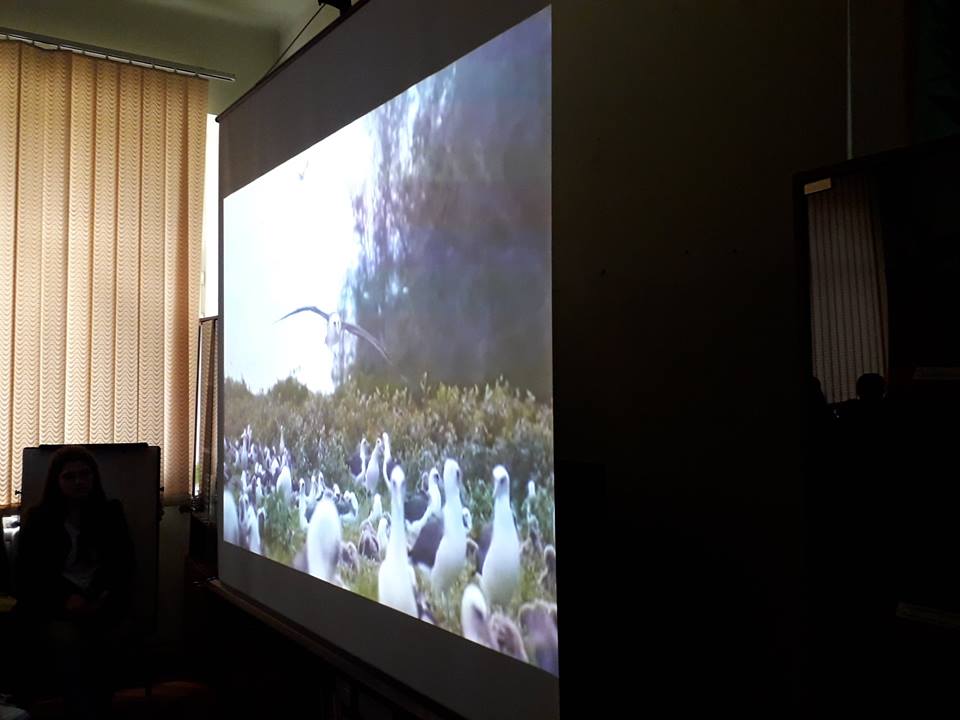 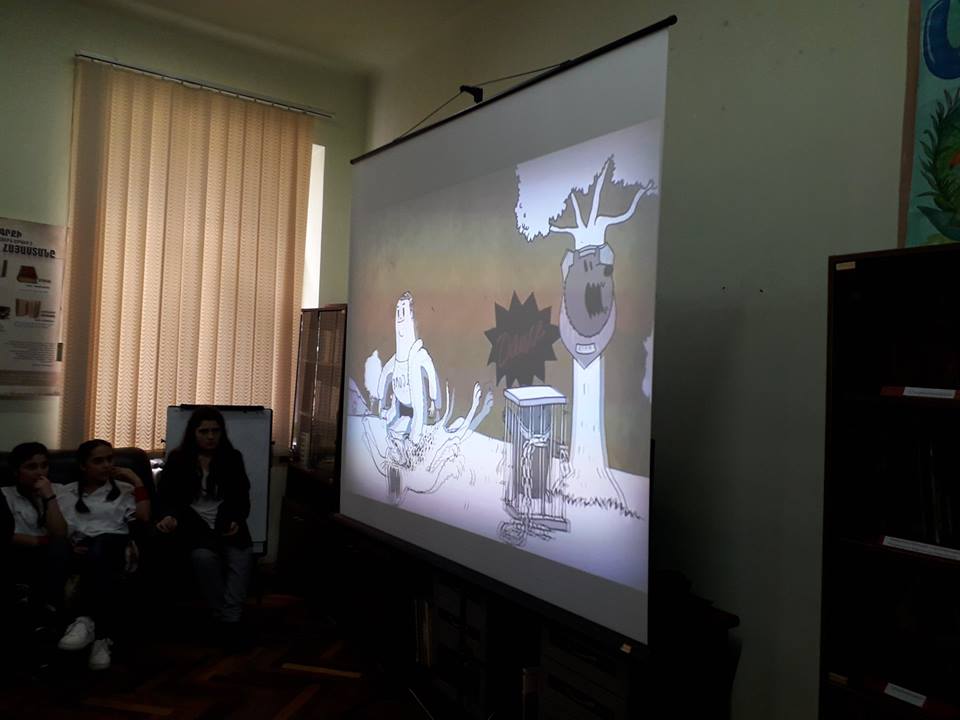 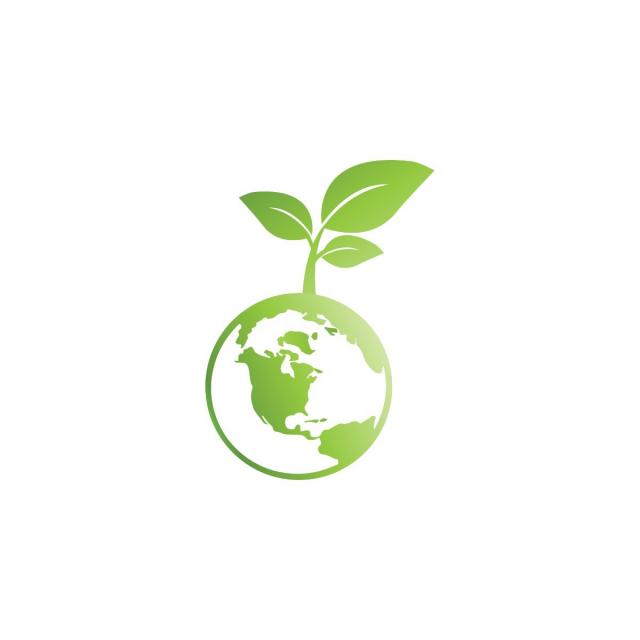 Now we are making so much garbage that in many places there is not enough room to bury it all. We have to act fast and cut down the amount of garbage we make. We can recycle and reject. If we recycle and reject we will produce a lot less garbage and help to keep our planet green.
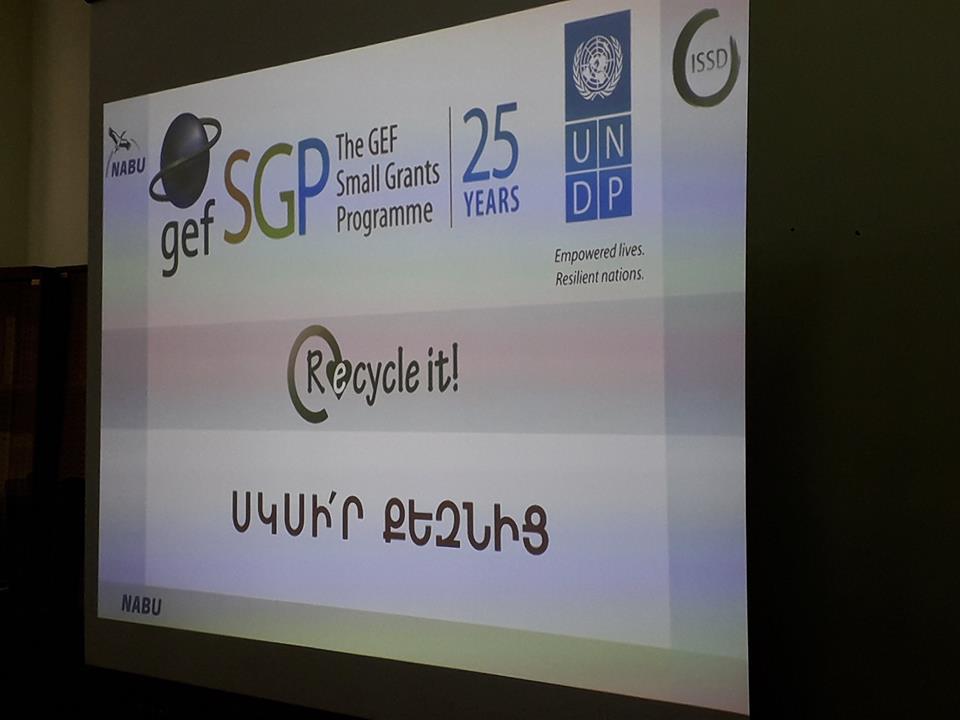 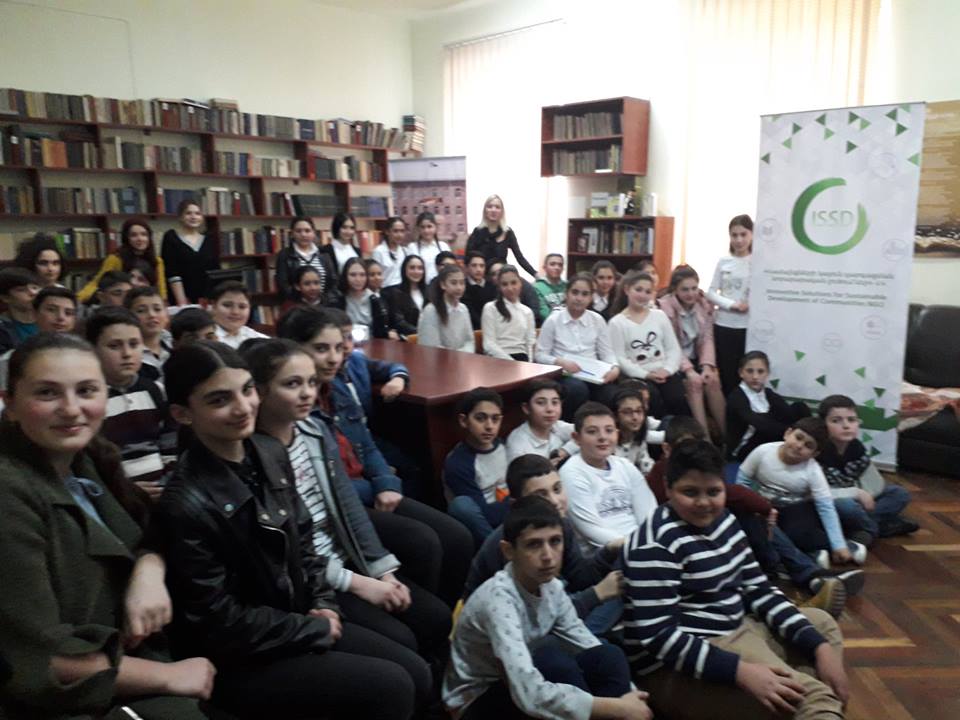 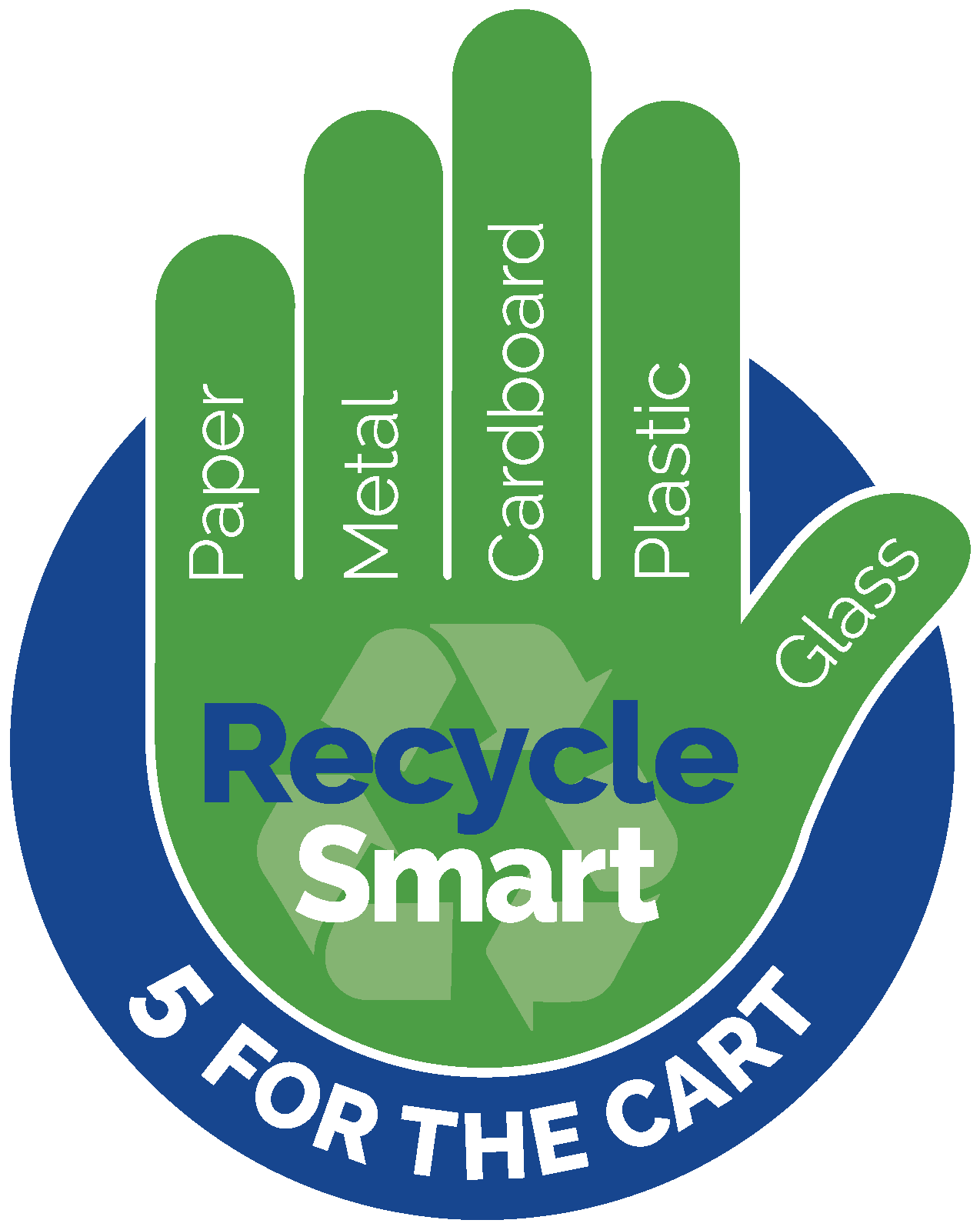 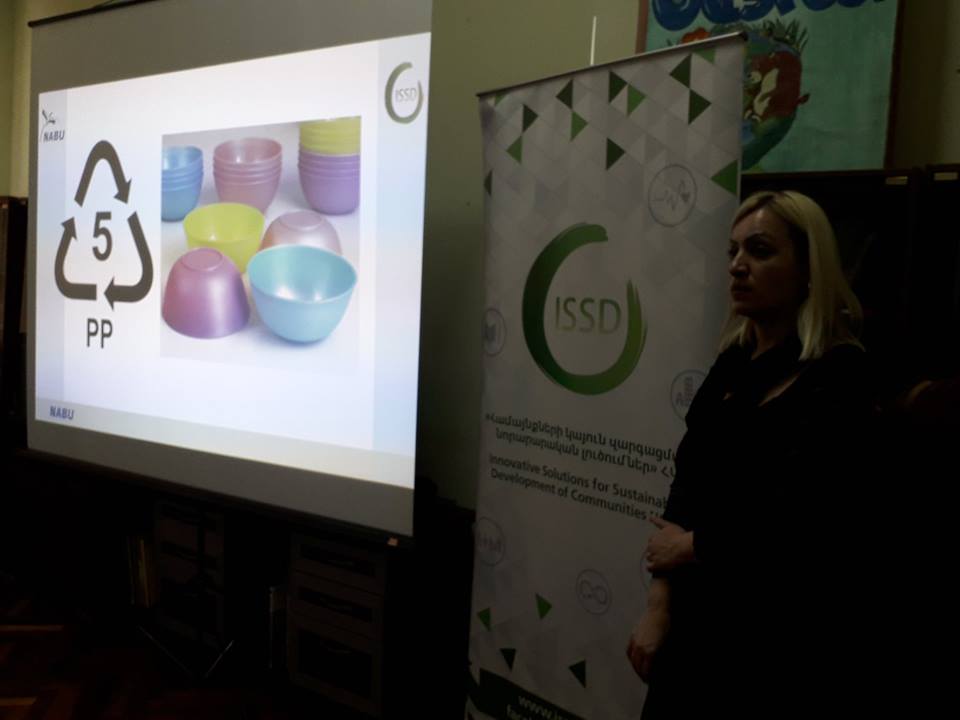 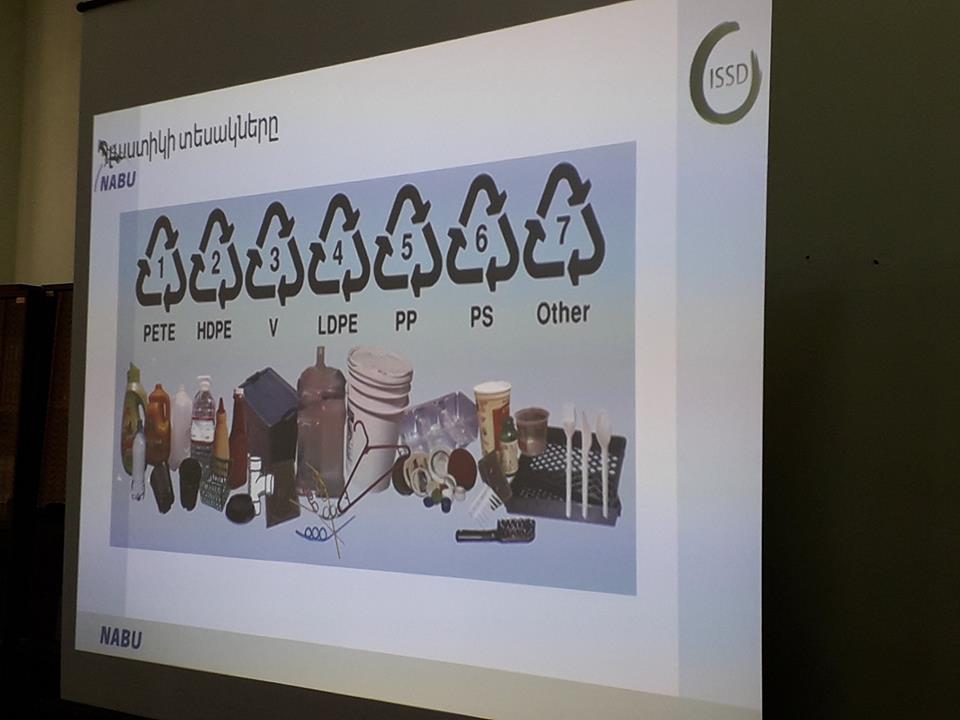 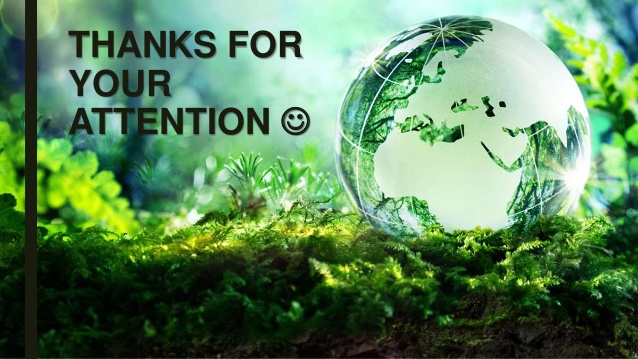